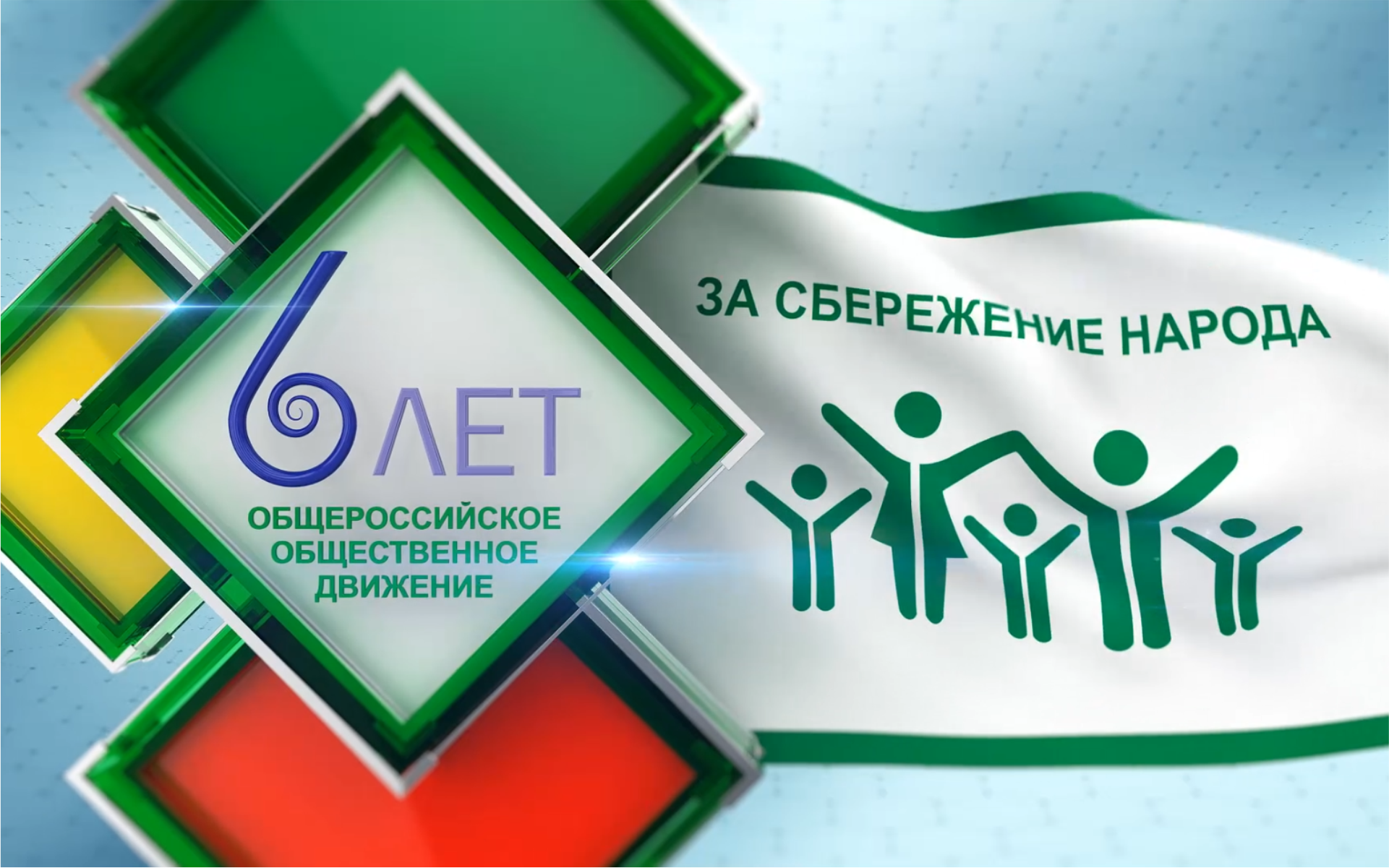 Мероприятия ООД 
«За сбережение народа». 2015год
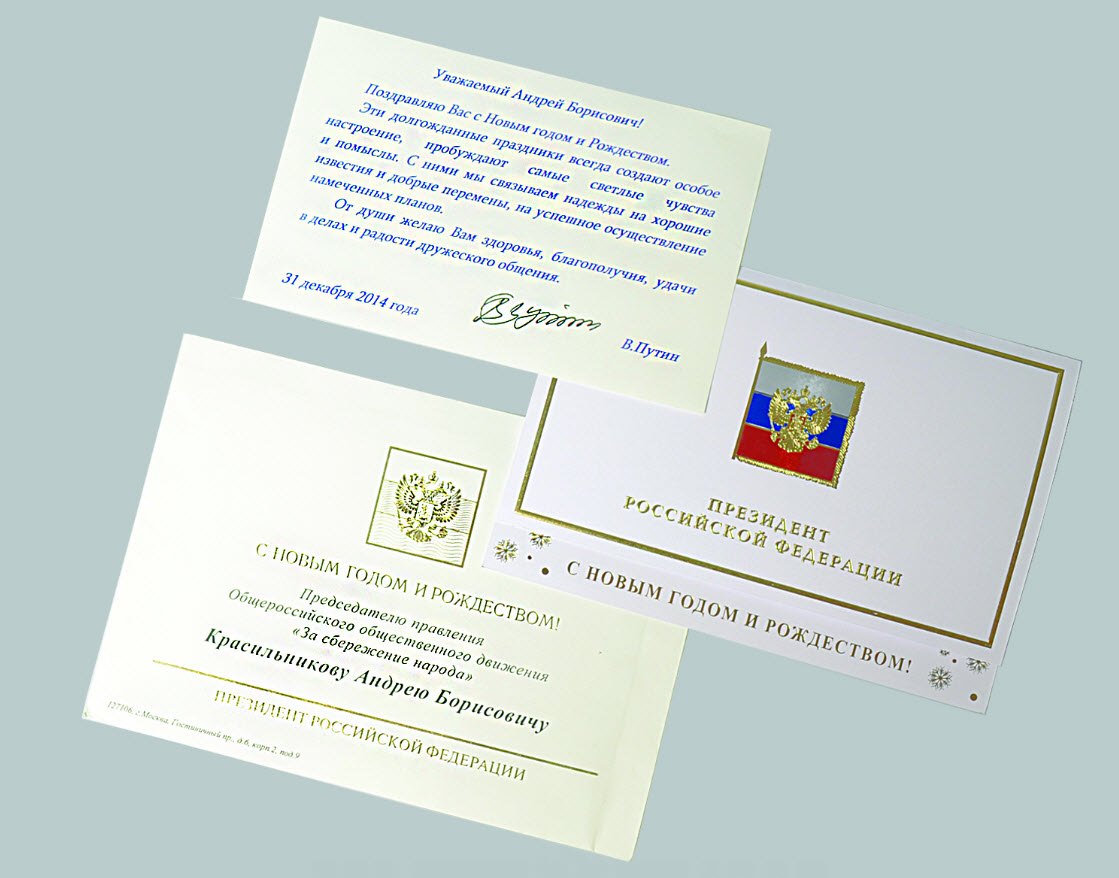 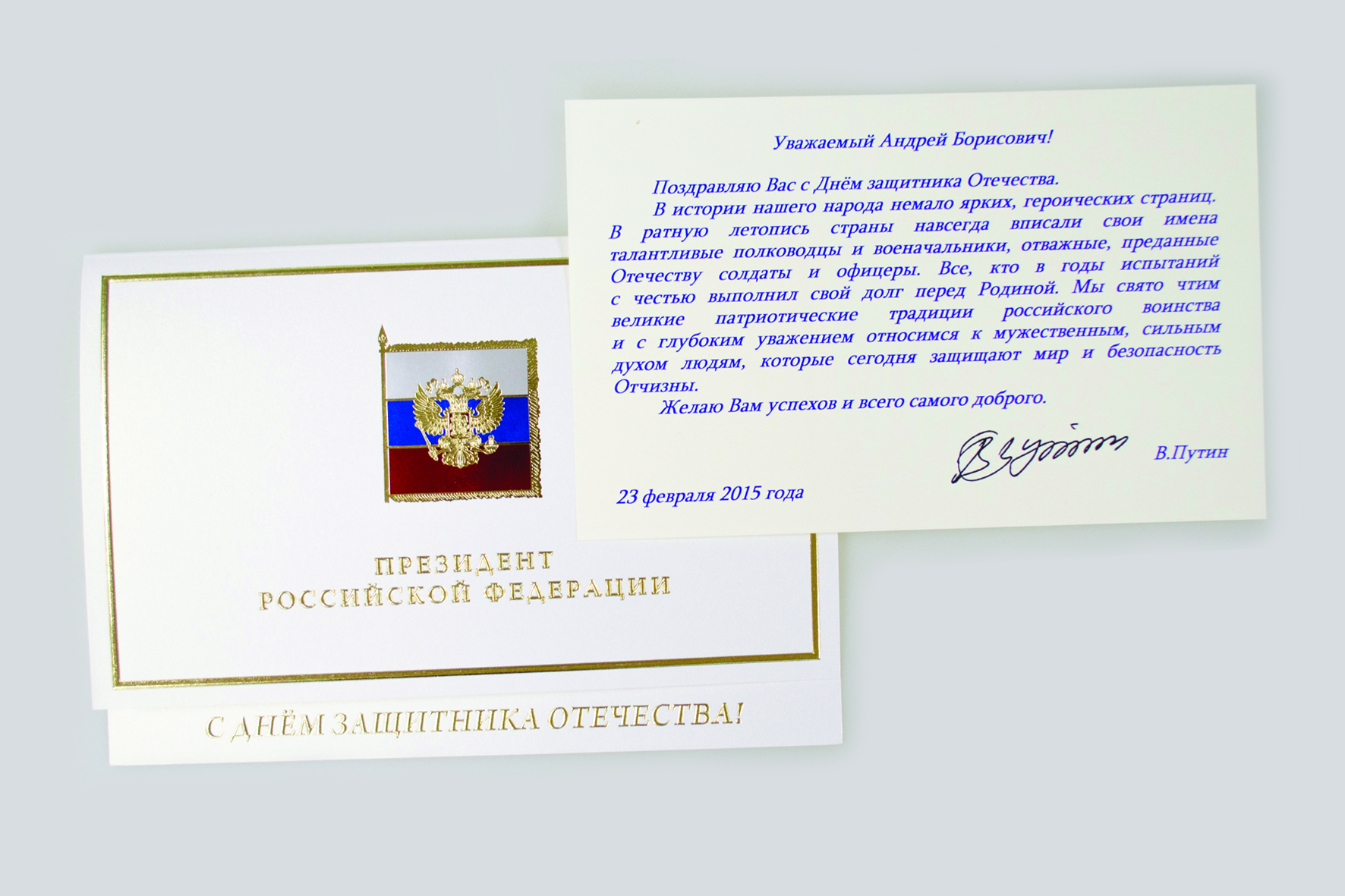 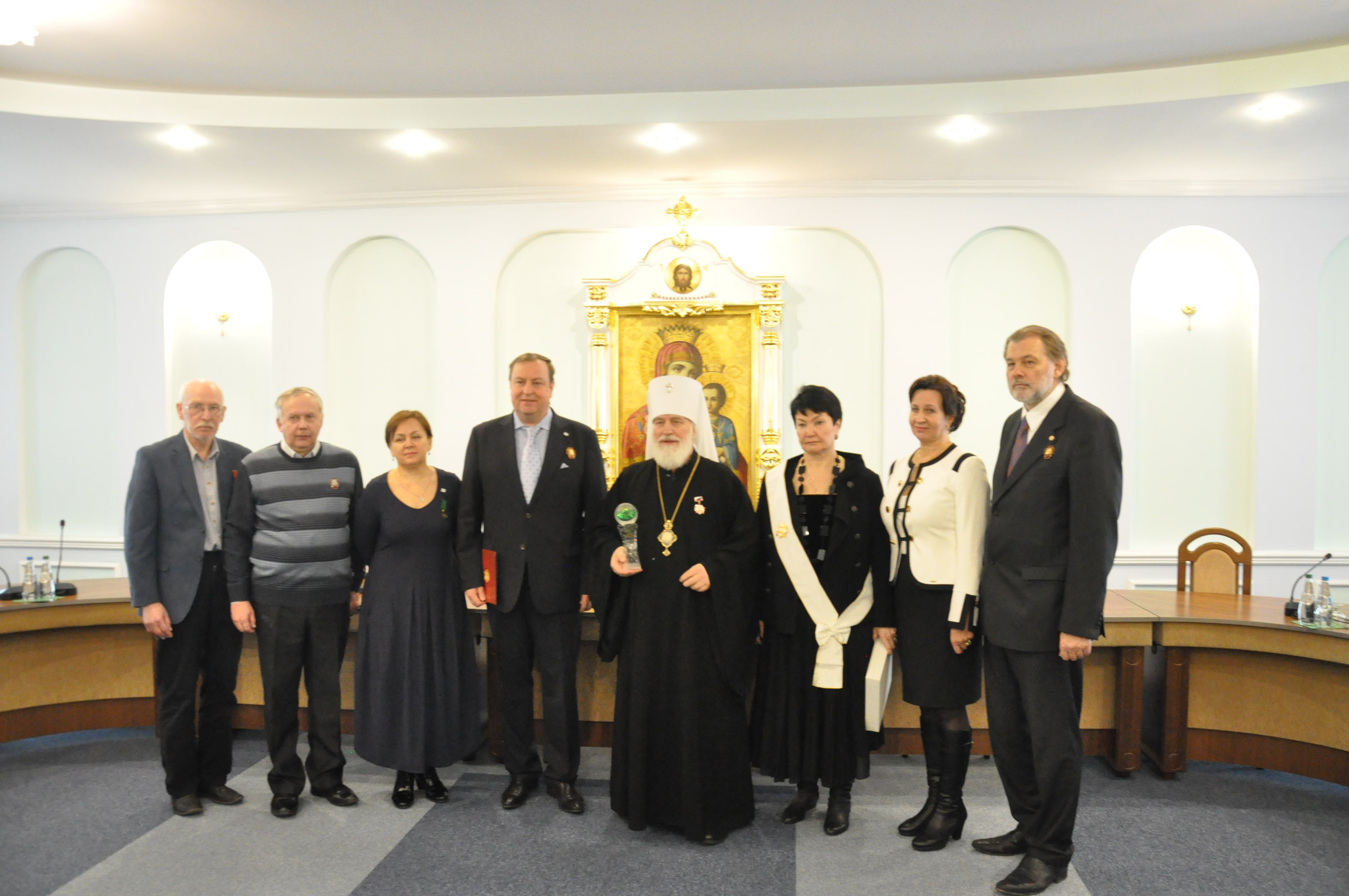 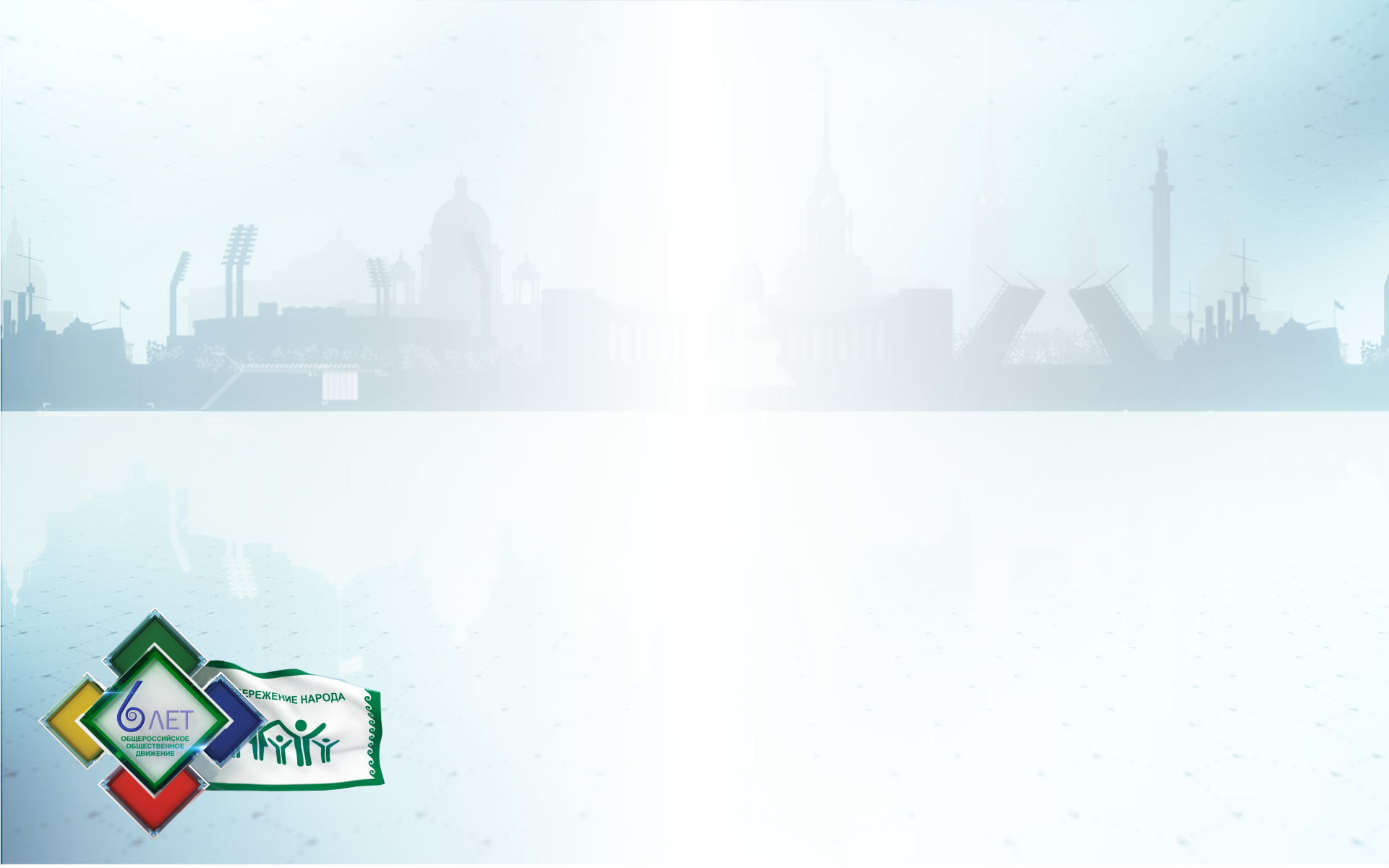 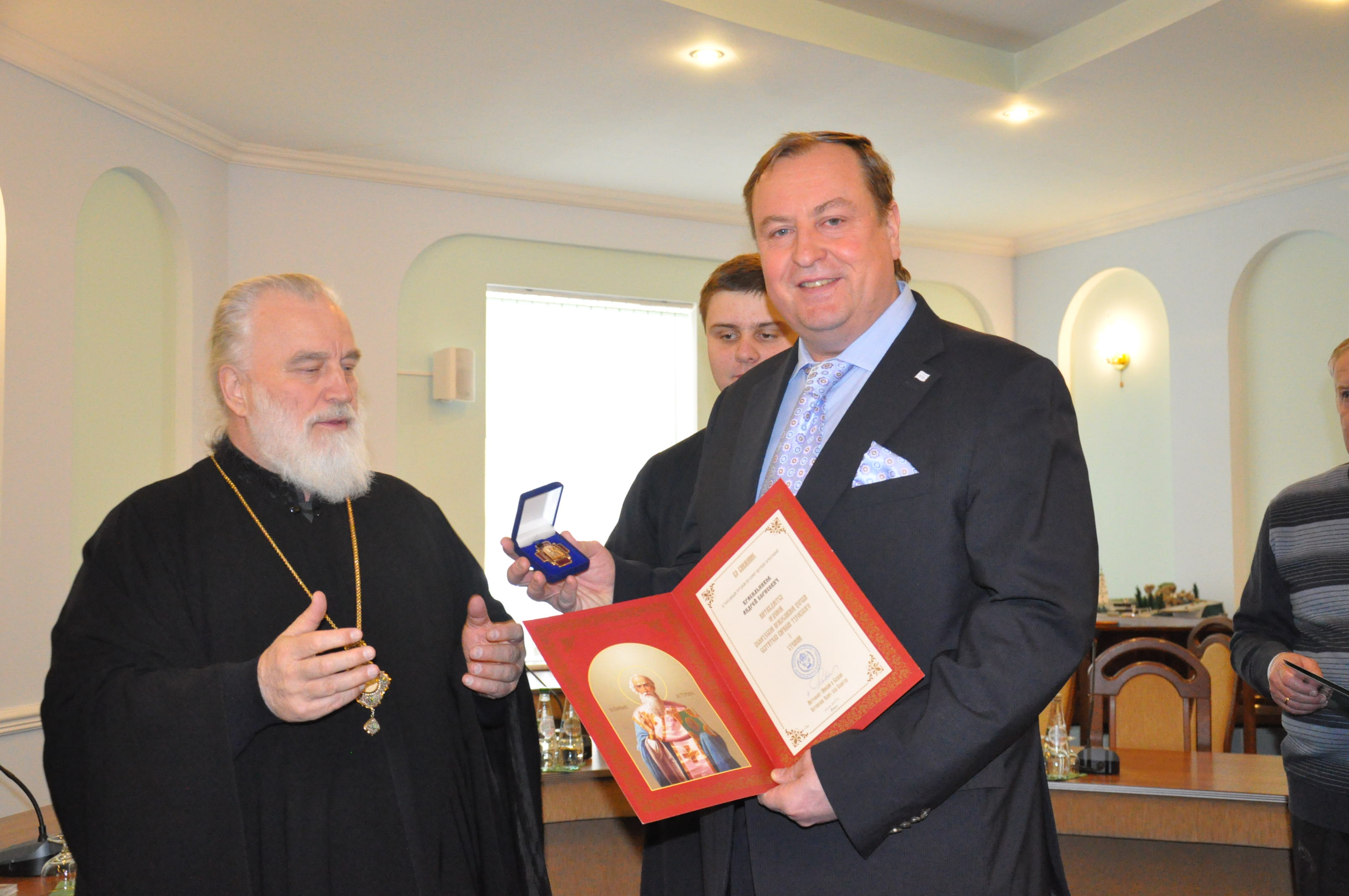 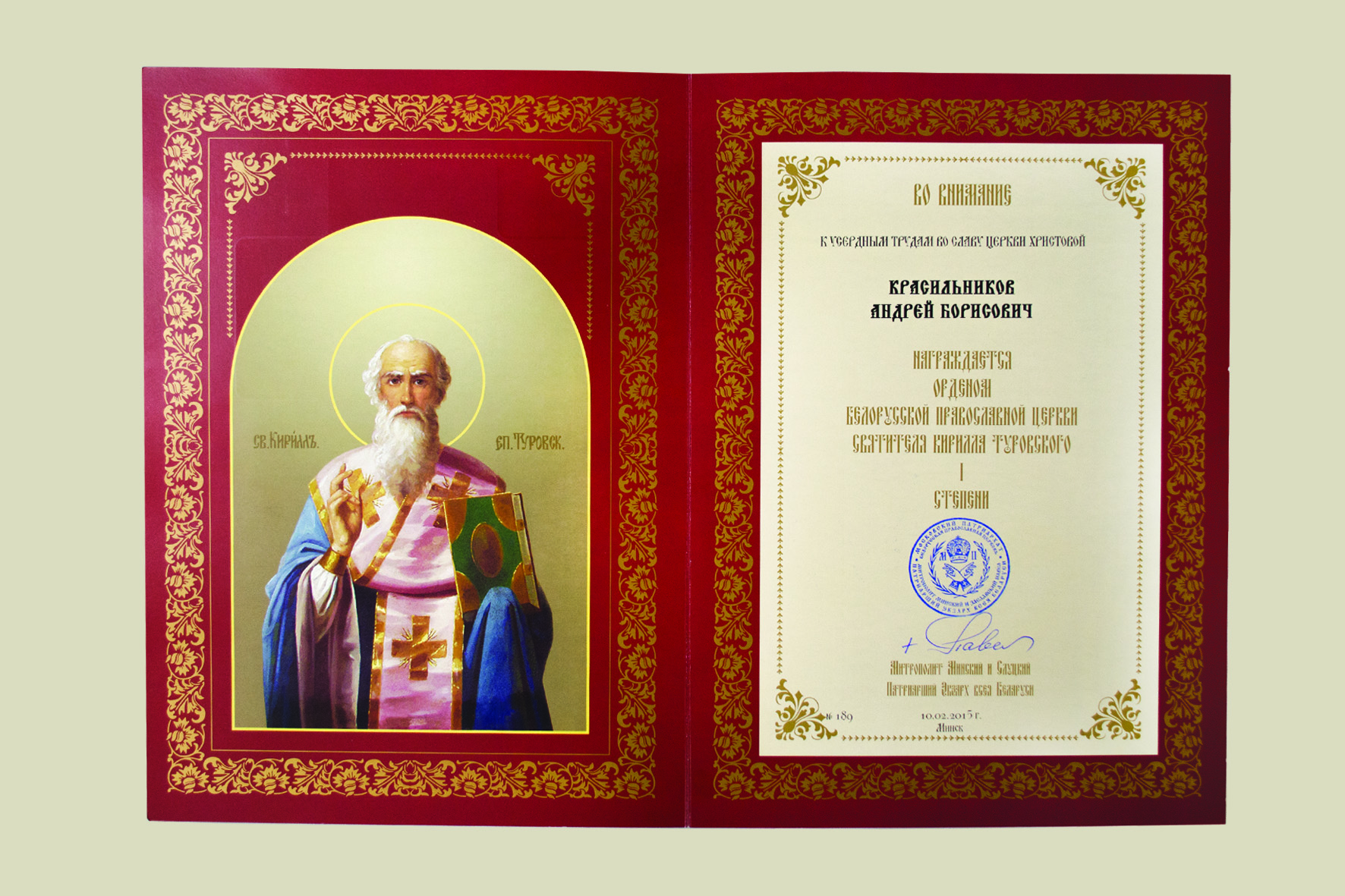 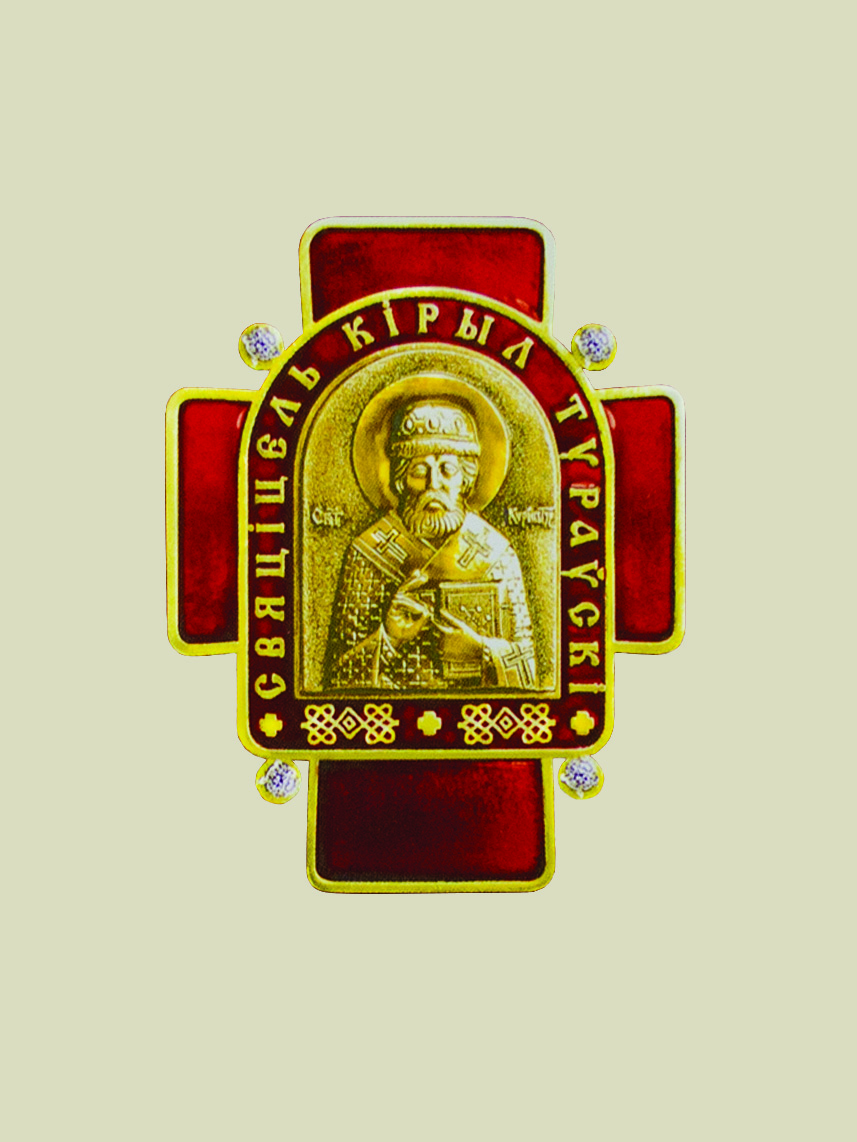 10 февраля  2015года. Минск Епархия Православной Церкви Белоруси
Мероприятия Движения
 при поддержке Комиссии по делам ЮНЕСКО
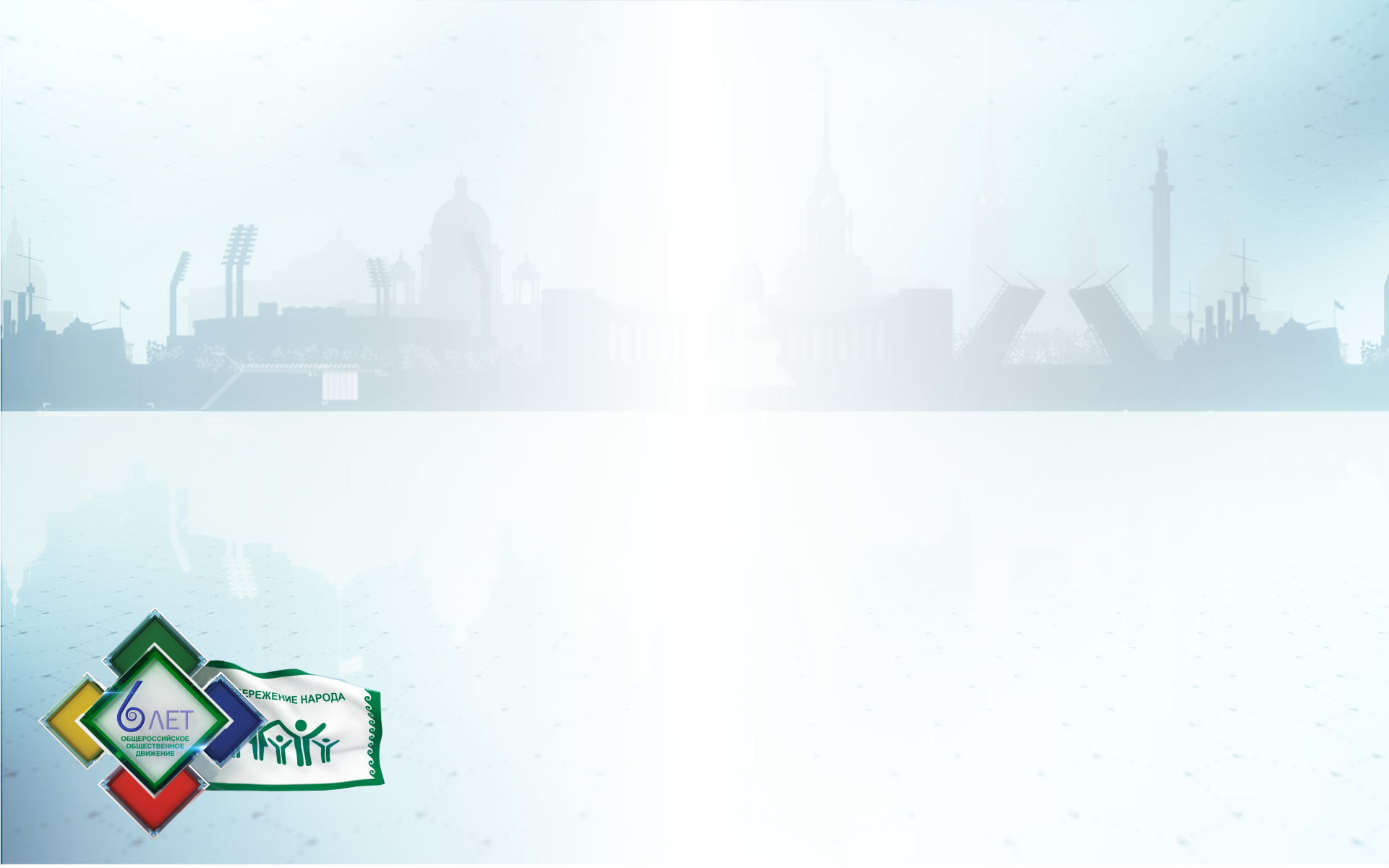 18 февраля 2015г. Новосибирск. Конференция «Культура здоровья и самоценность человеческой жизни».
Июль 2015г. Озеро Байкал. Экологическая акция  и автопробег «Сбережем Байкал». 
11 июля 2015г. Санкт-Петербург. Луга. Фестиваль «Череменецкое ожерелье». 
5 декабря 2015г. V-я Церемония вручения Награды 
	«За сбережение народа»
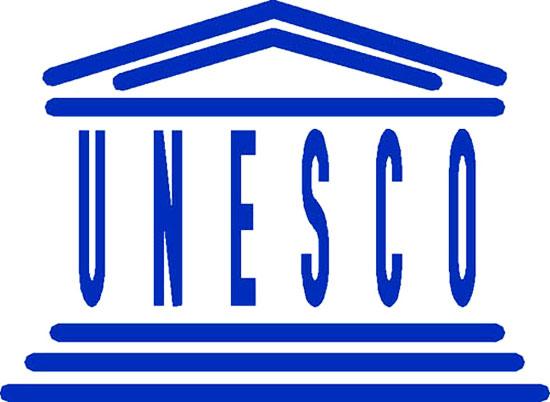 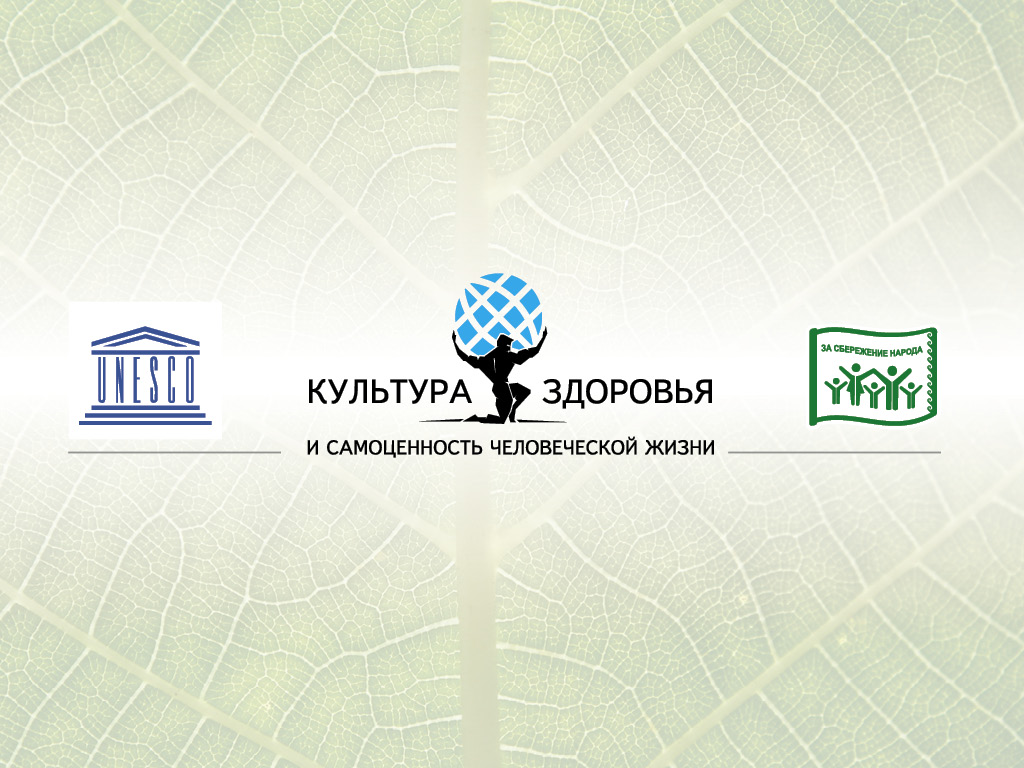 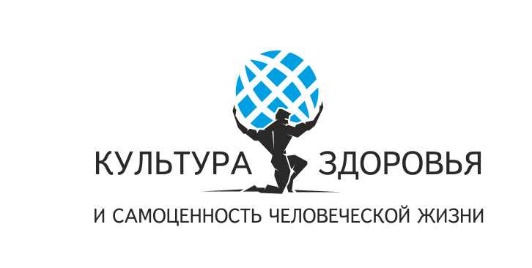 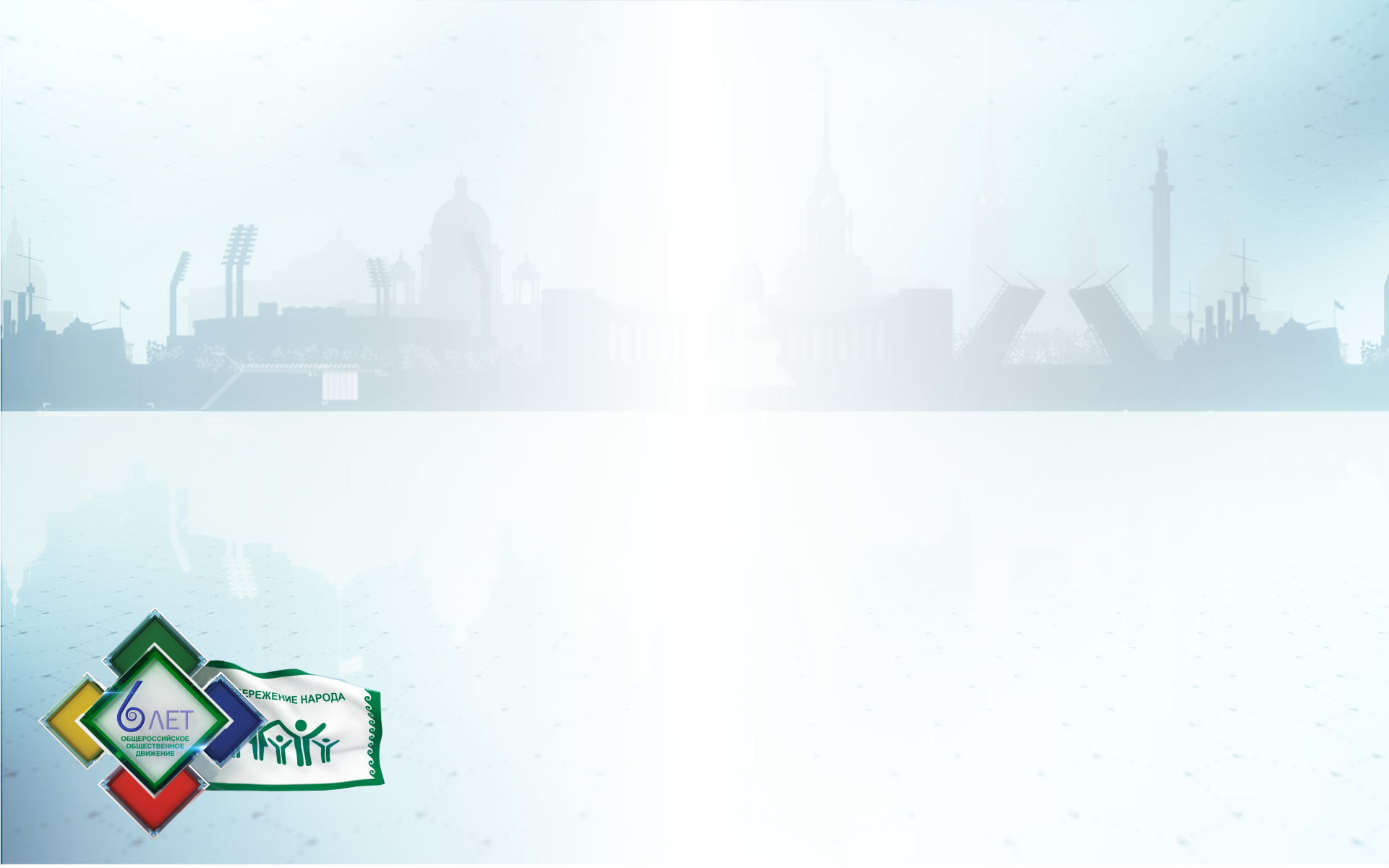 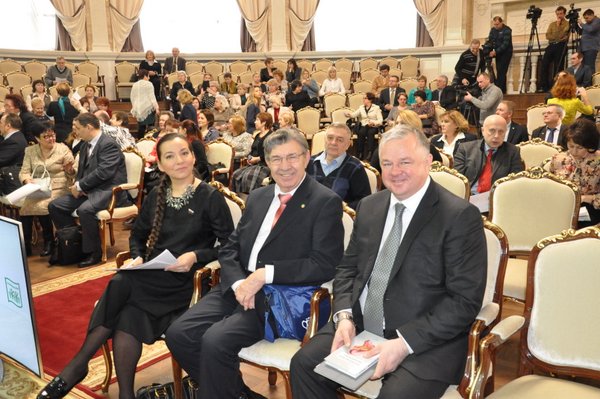 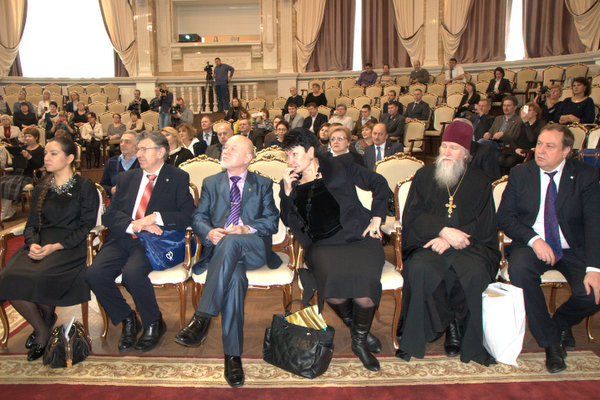 18 февраля 2015г. 
Новосибирск
Экологическая акция «Сбережем Байкал»
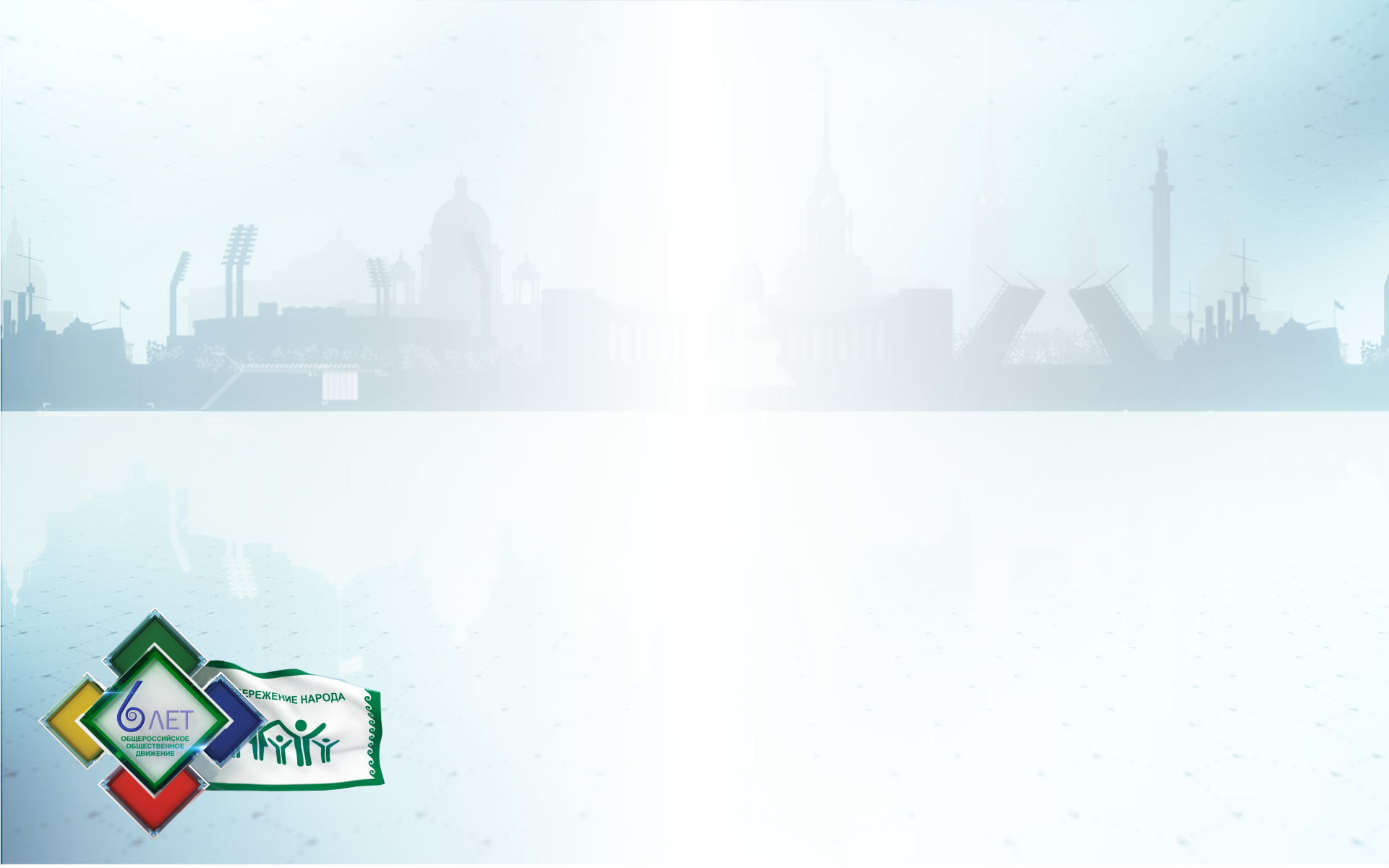 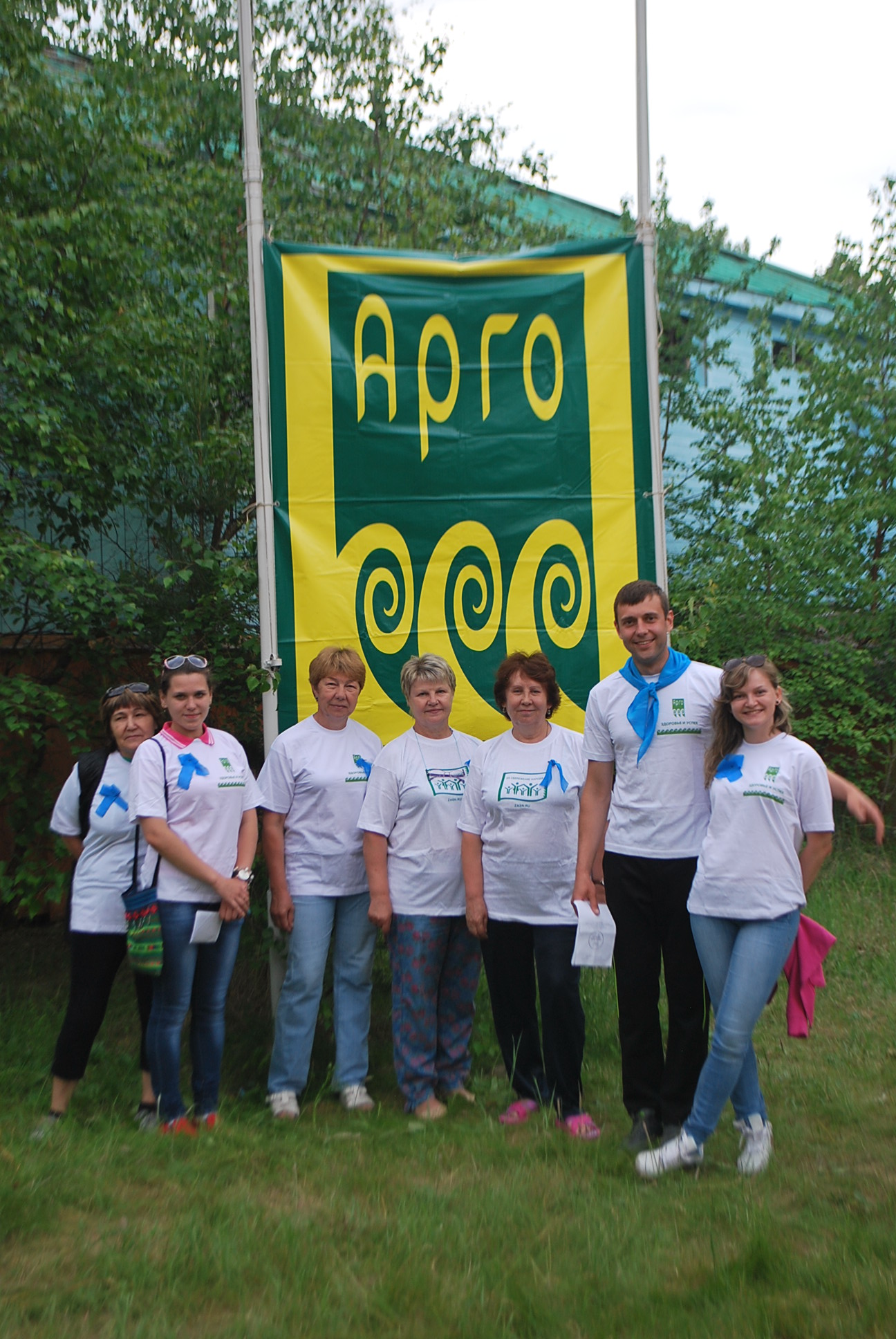 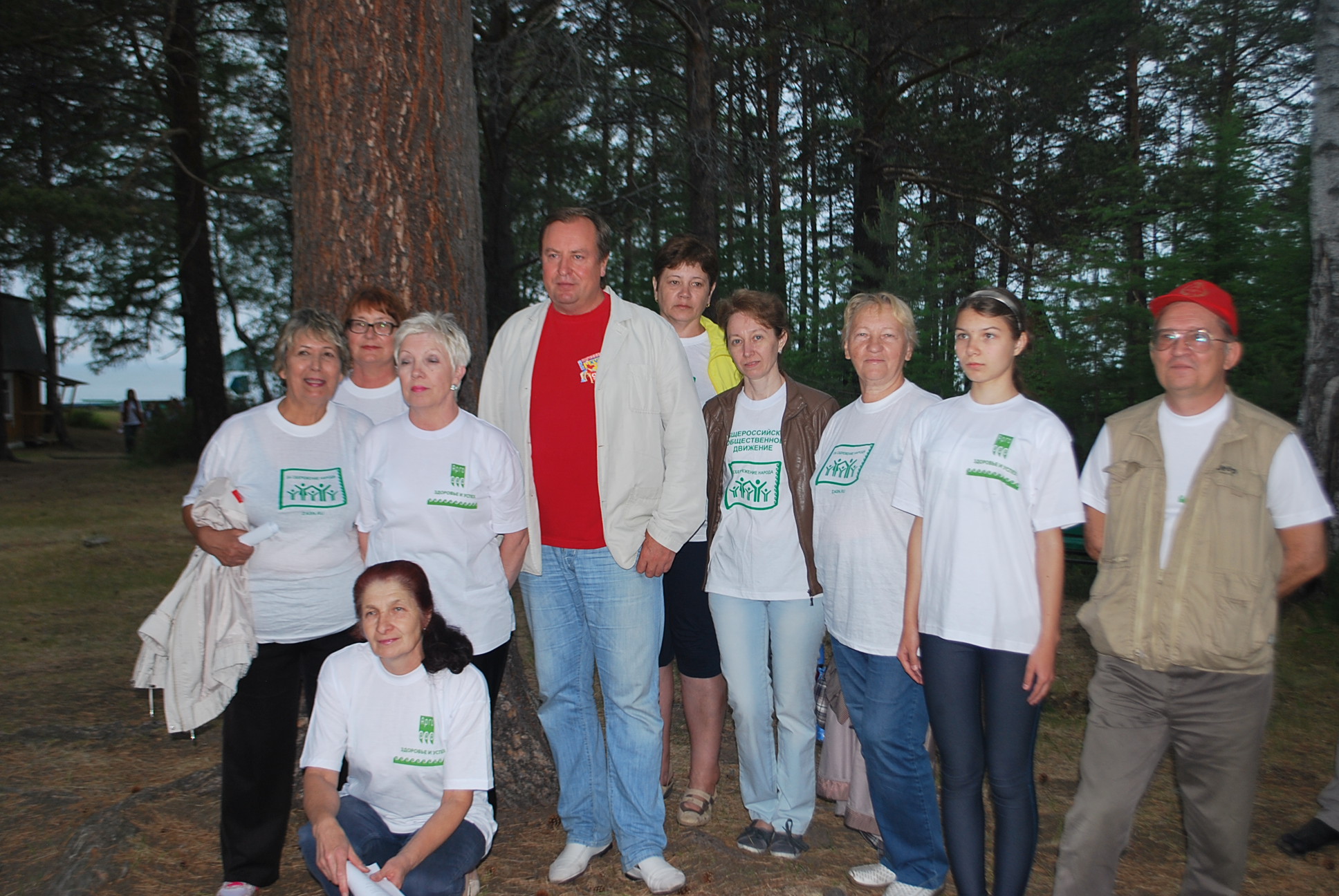 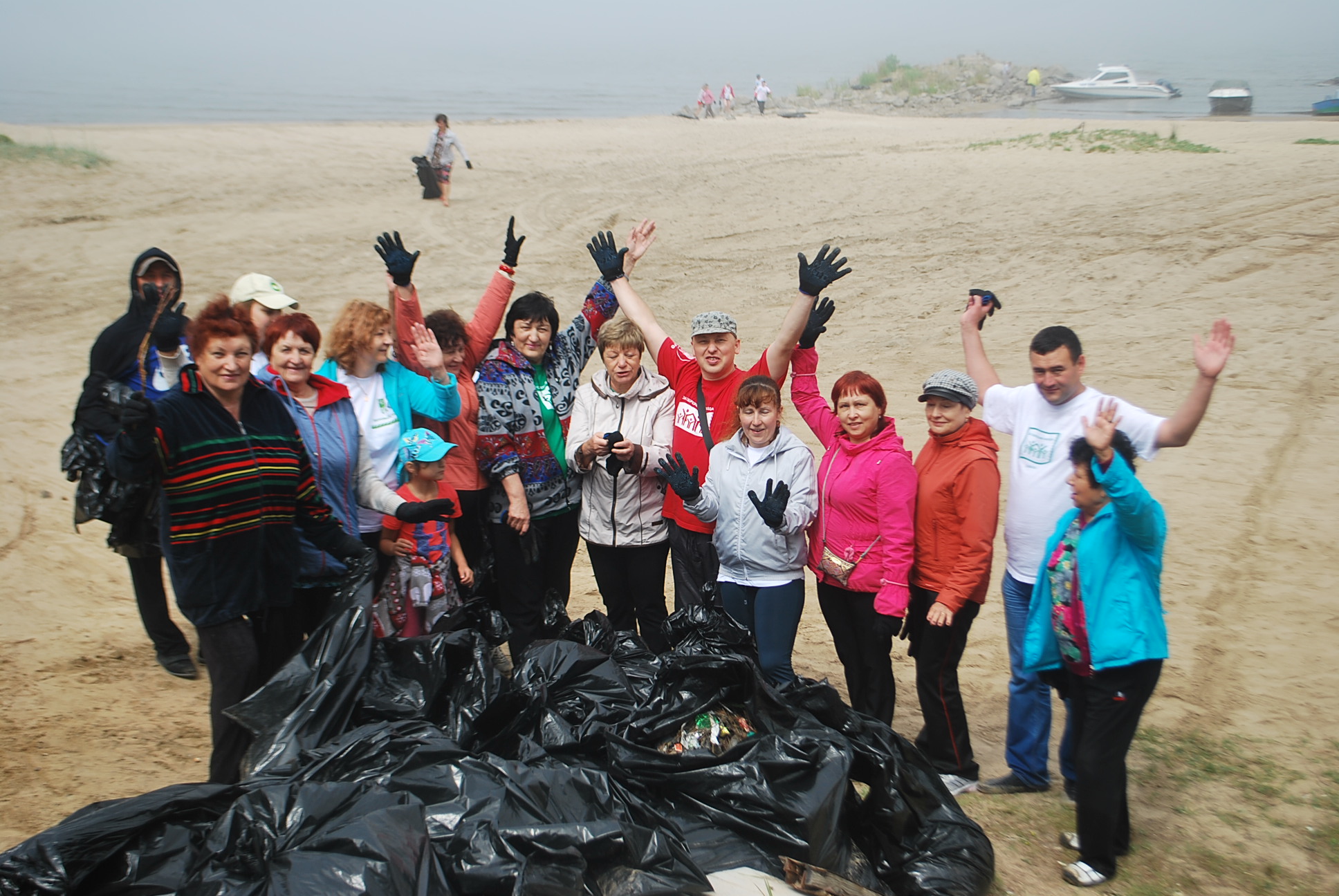 30 июня - 4 июля 2015г. 
Улан-Удэ
Автопробег «Сбережем Байкал»
Автопробег по маршруту «Новосибирск-Байкал» собрал более 100 участников Движения  из Прокопьевска и Новокузнецка, Барнаула, Омска и Куйбышева. В каждом из этих городов, перед началом автопробега, активисты провели уборки в местных парках и скверах, в заповедниках и на береговых территориях.
Фестиваль «Череменецкое ожерелье»
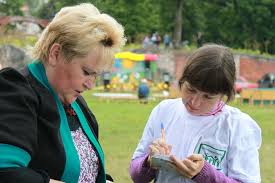 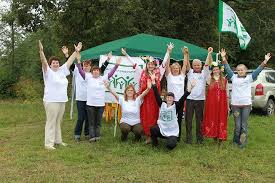 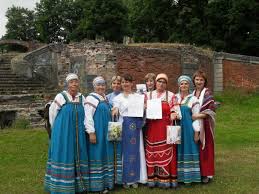 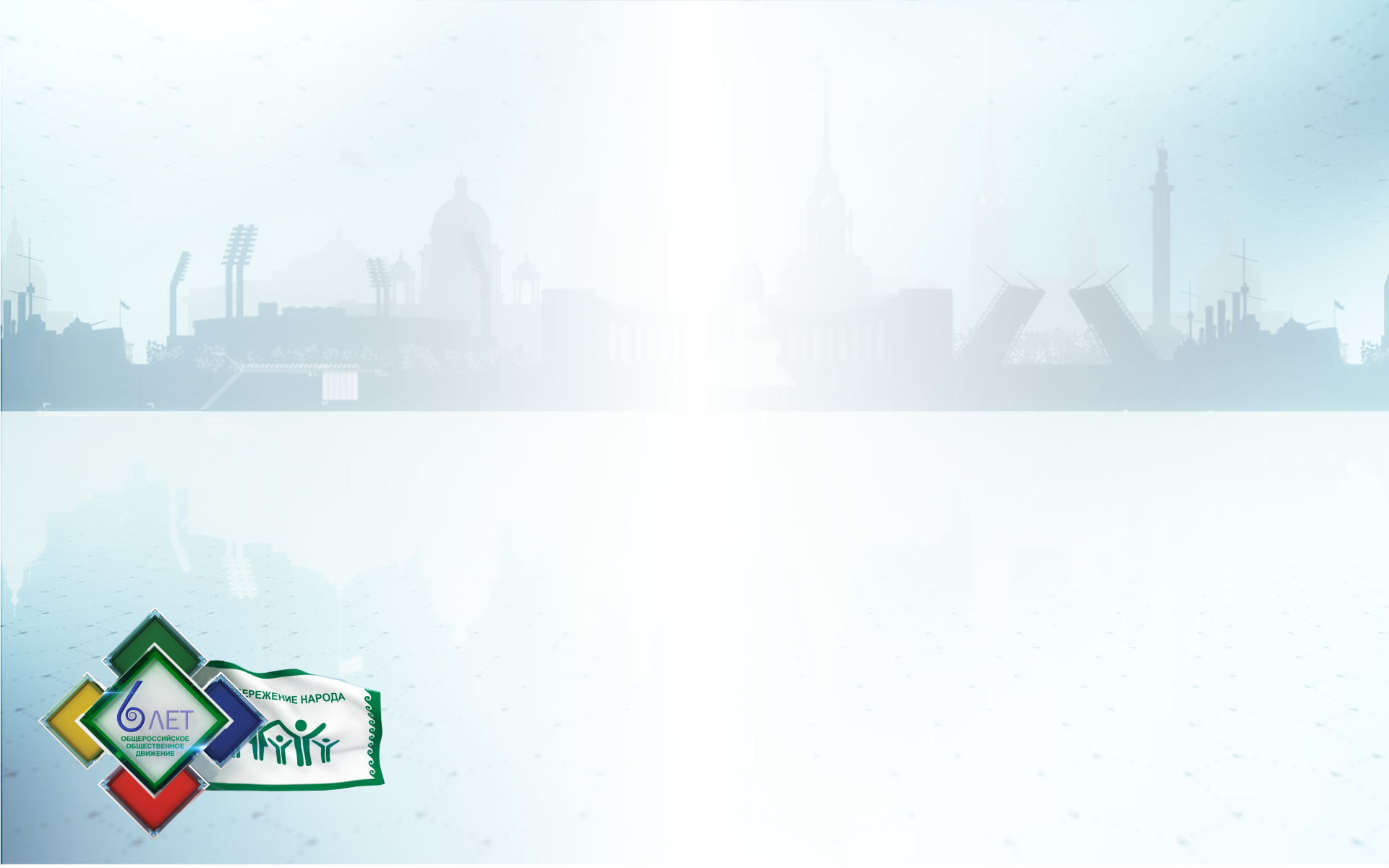 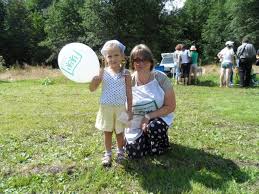 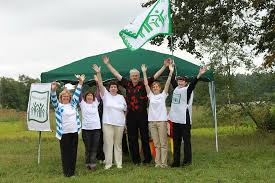 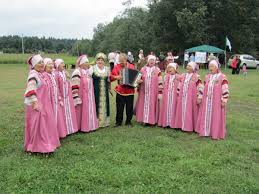 11 июля 2015г.
Санкт-Петербург. Луга
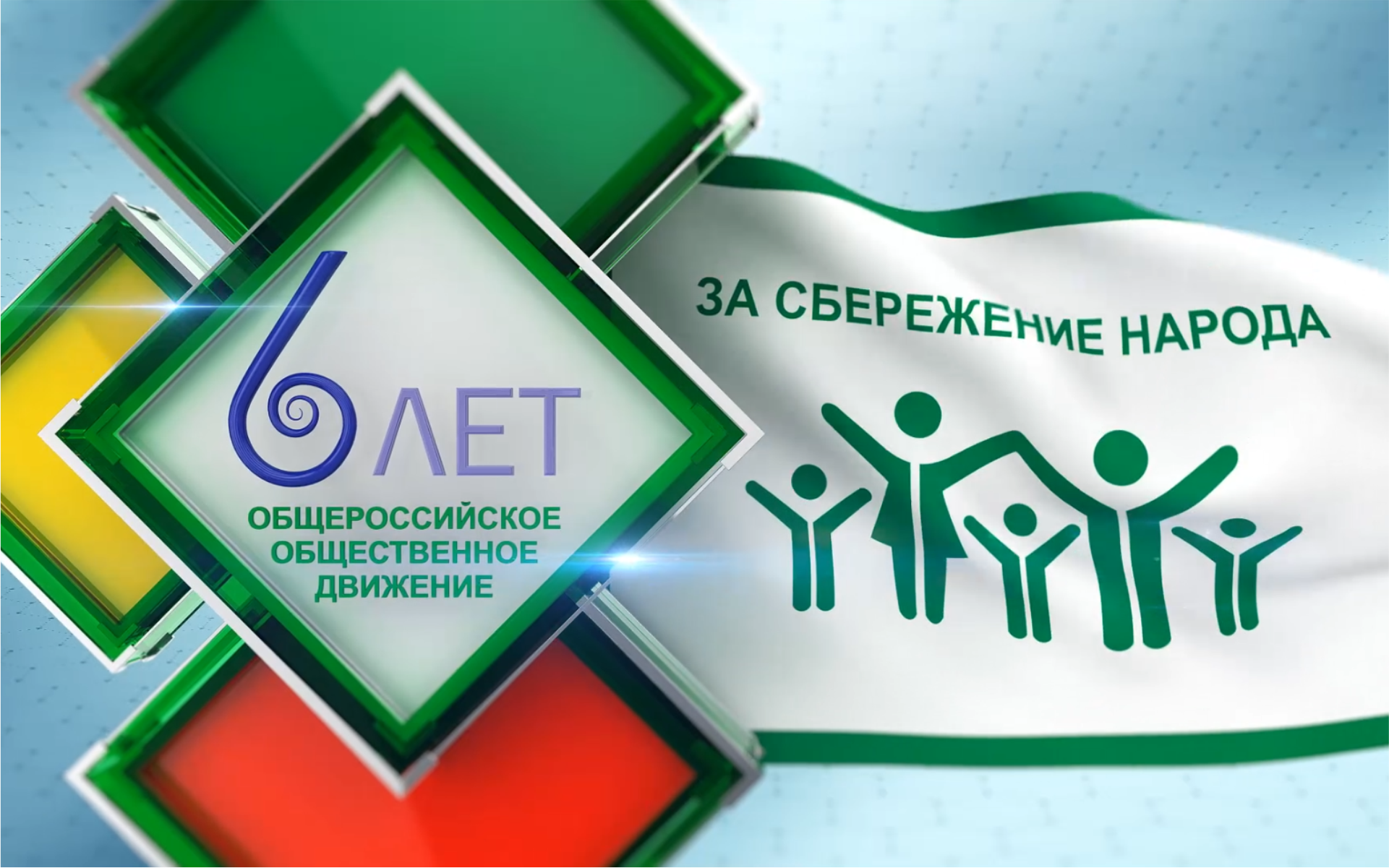 Парковые зарядки
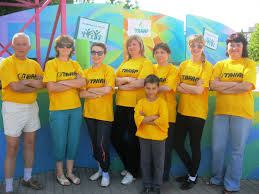 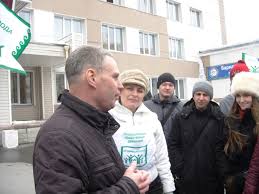 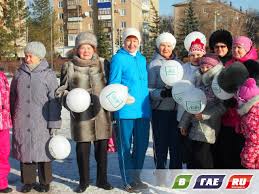 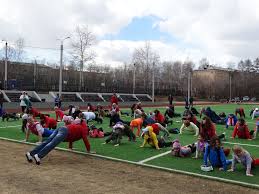 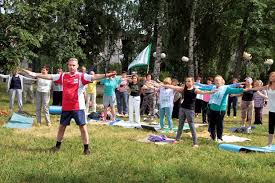 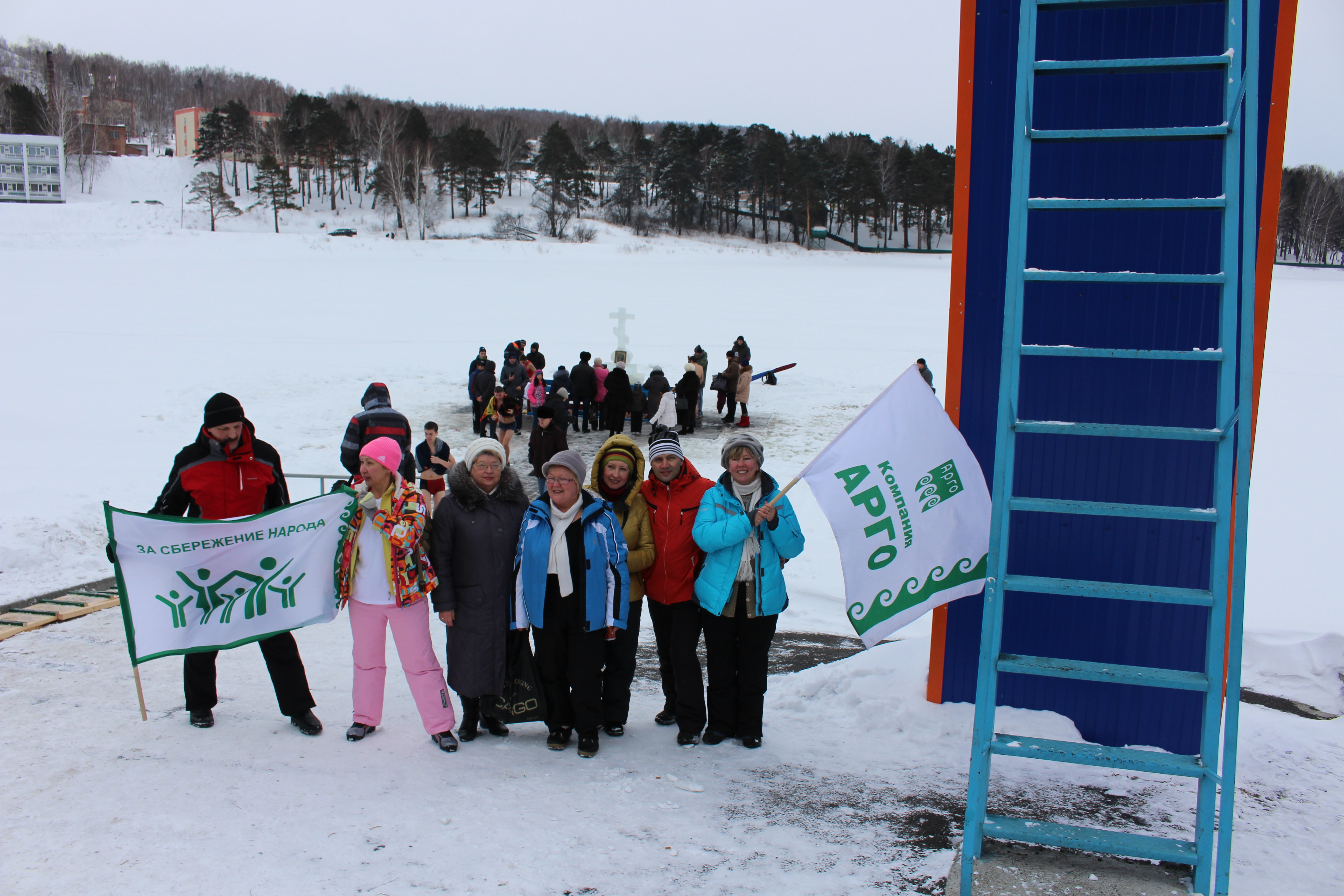 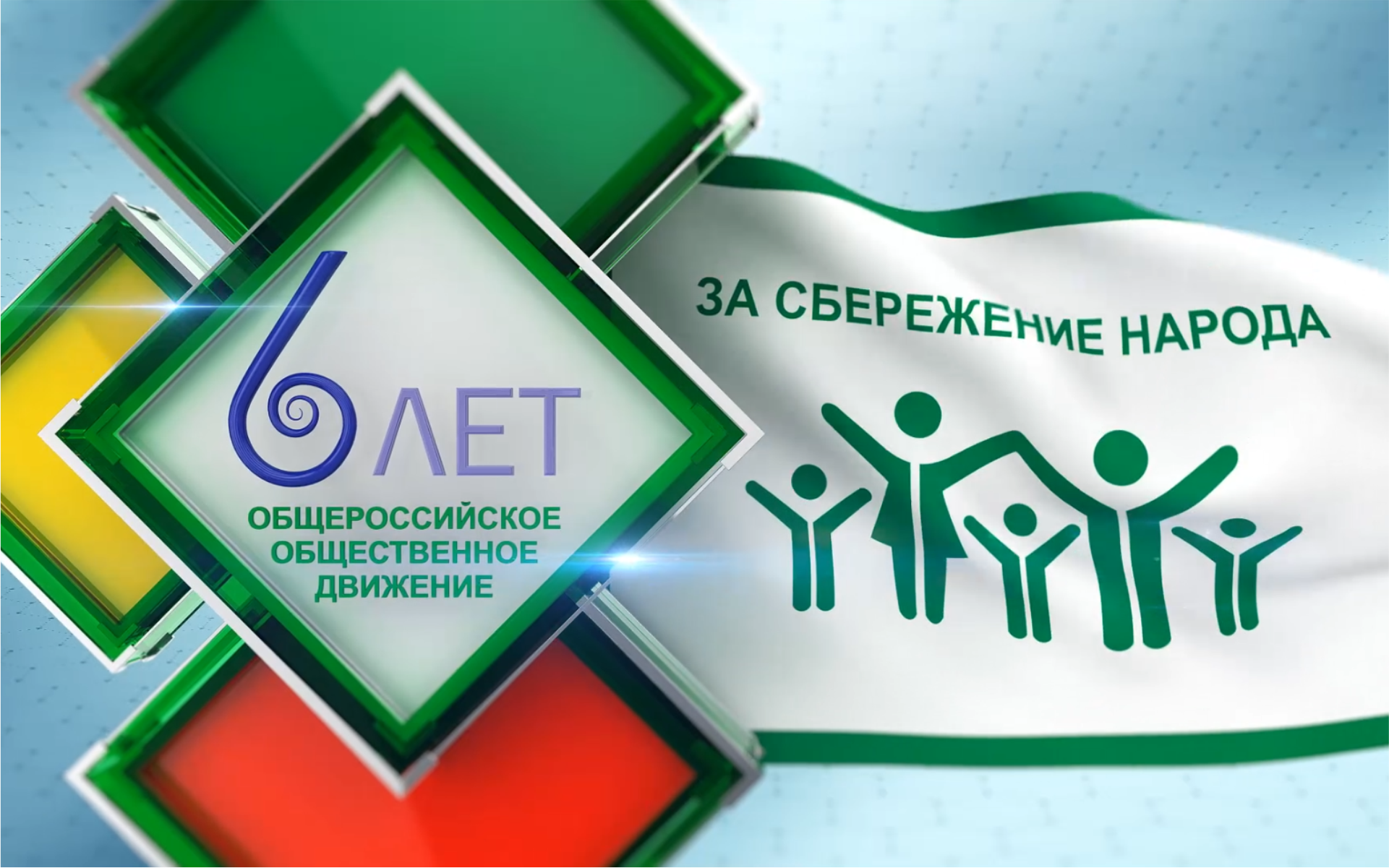 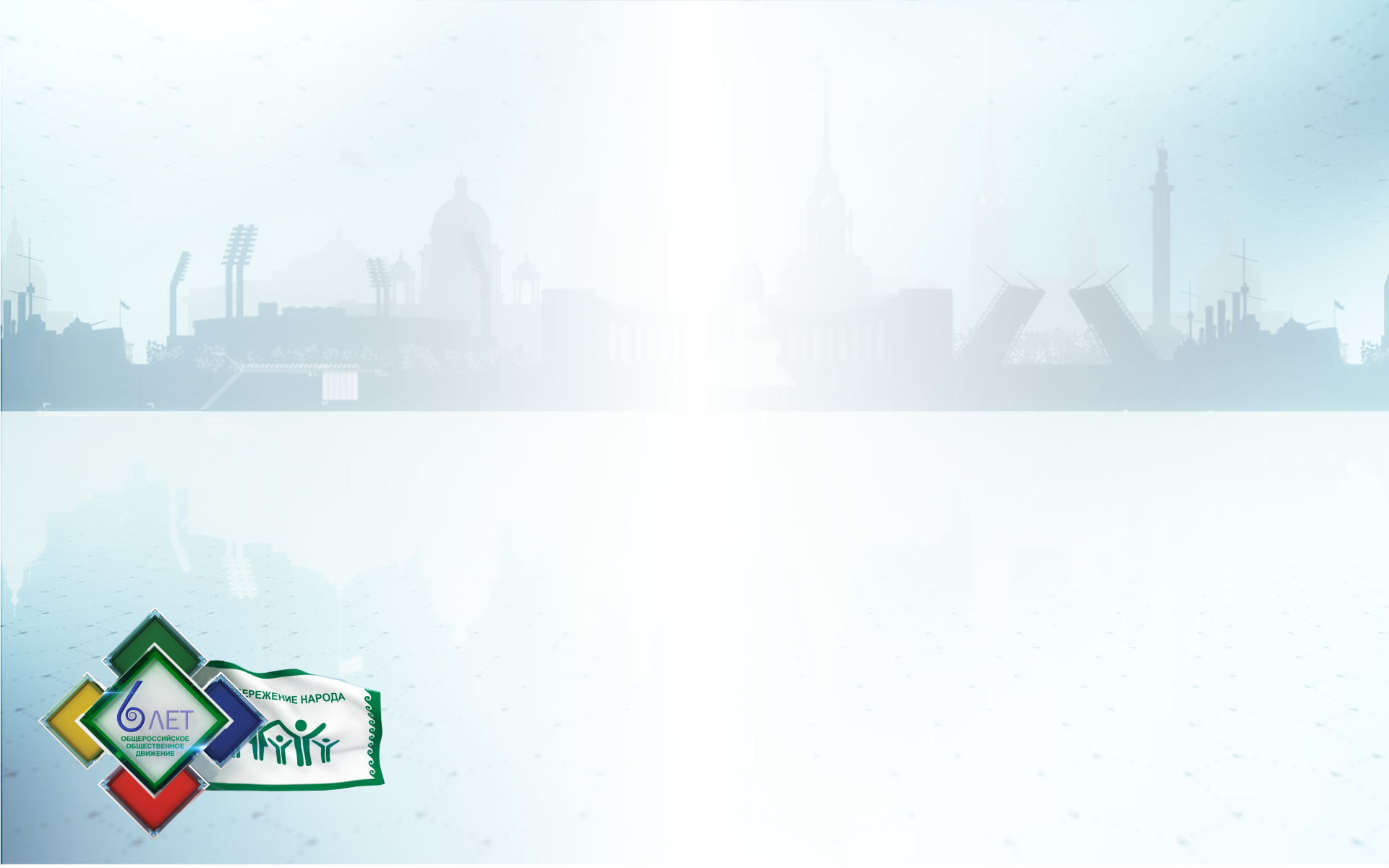 Награда «За сбережение народа»


Главная цель церемонии – общественное поощрение представителей разных профессий, наиболее ярко проявивших себя в деятельности, соответствующей уставным задачам Движения и направленной на физическое и духовное сбережение народа России. 
Среди лауреатов и участников церемонии представители различных политических партий и движений самого широкого спектра.
Москва. Храм Христа Спасителя. 5 декабря 2015г.
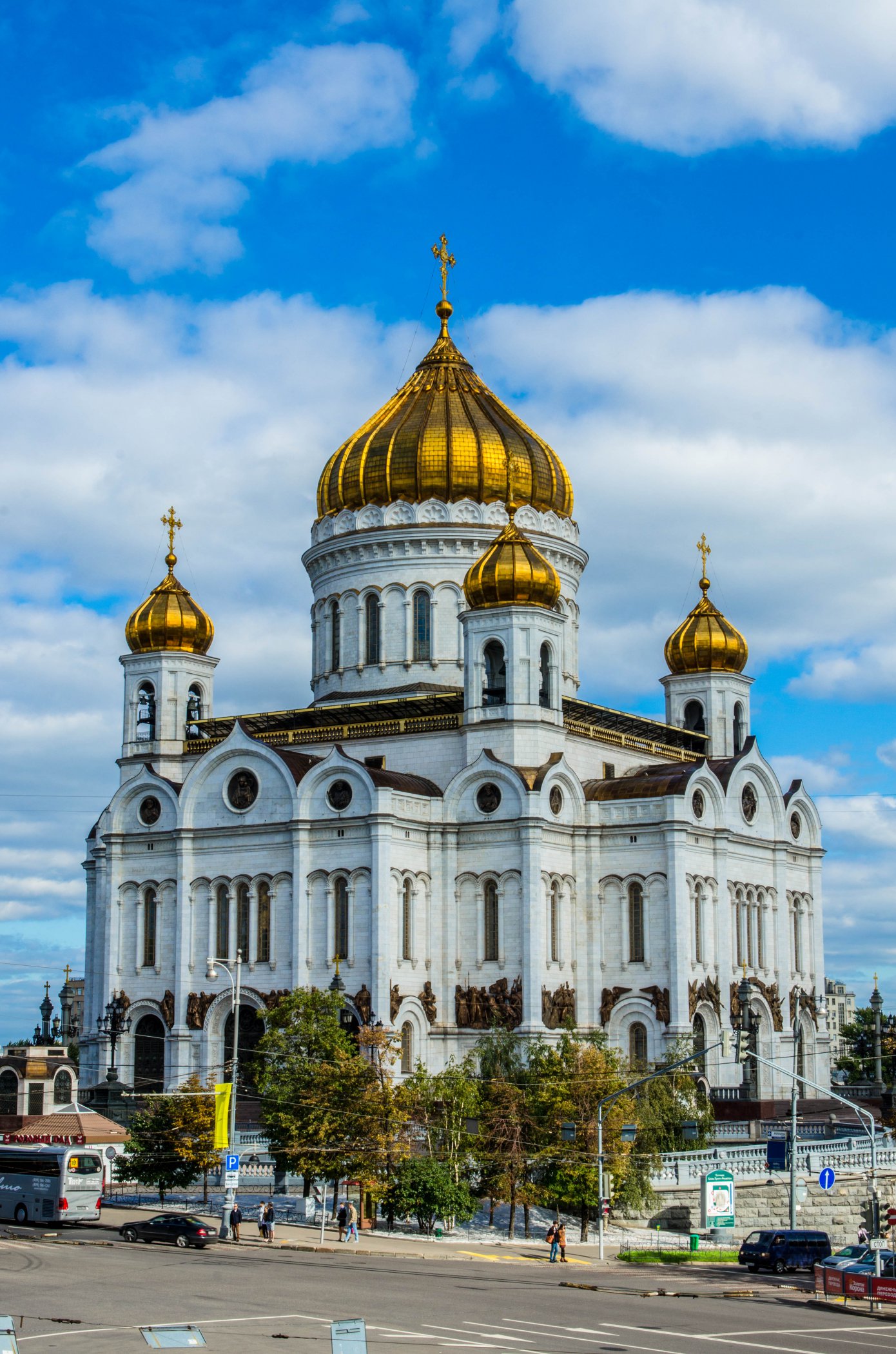 V Церемония вручения награды в Зале Церковных Соборов Храма Христа Спасителя
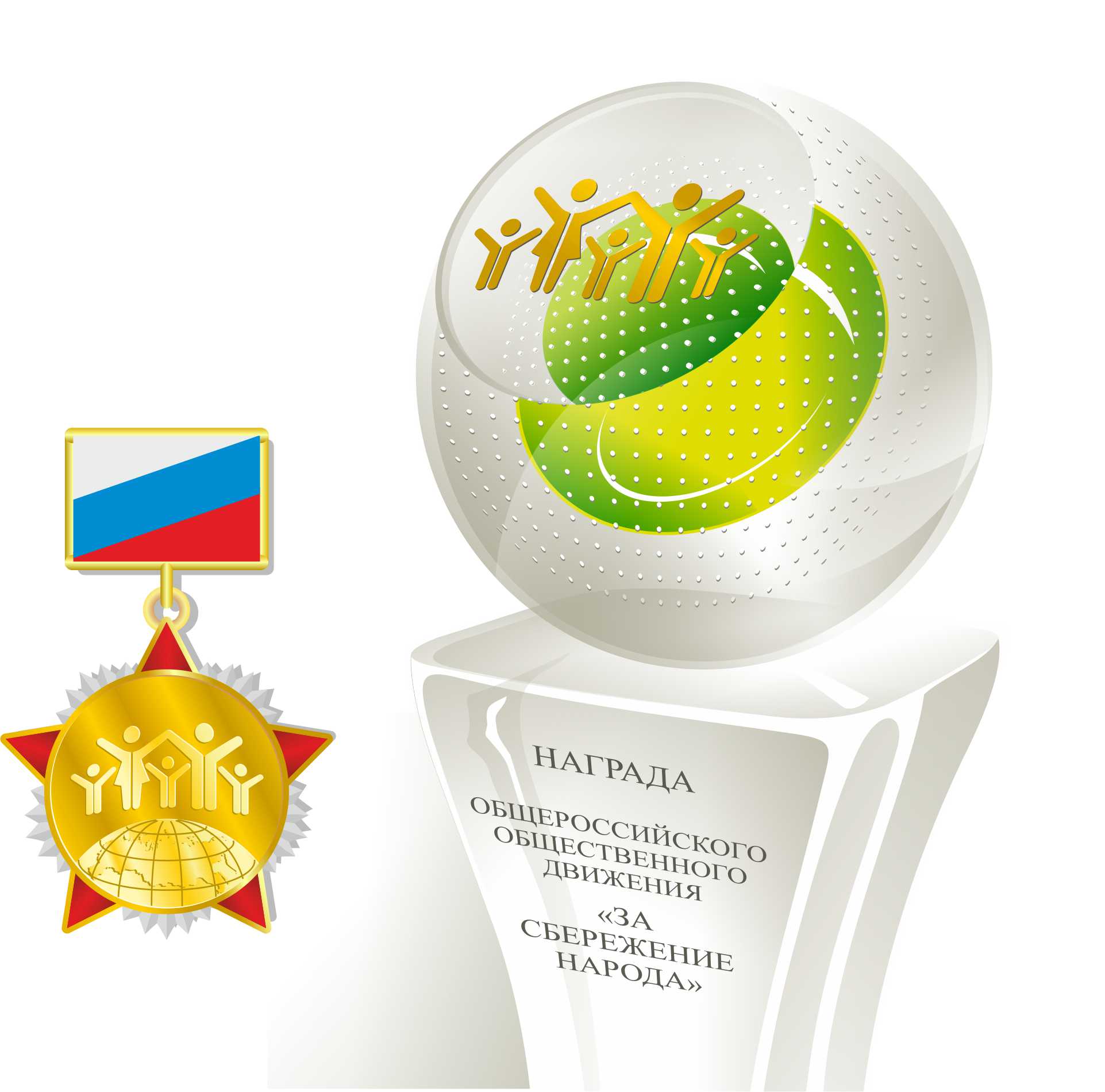 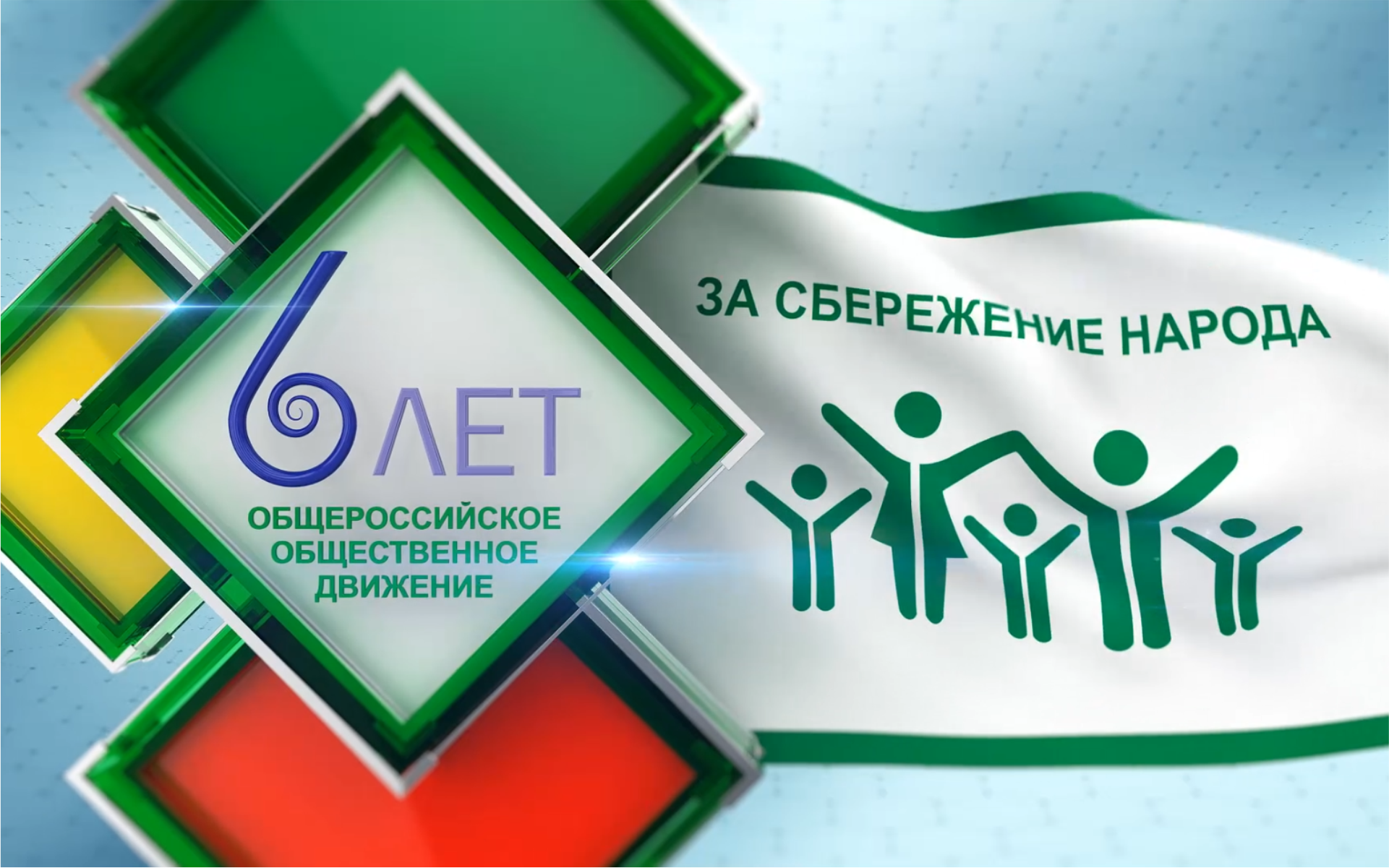 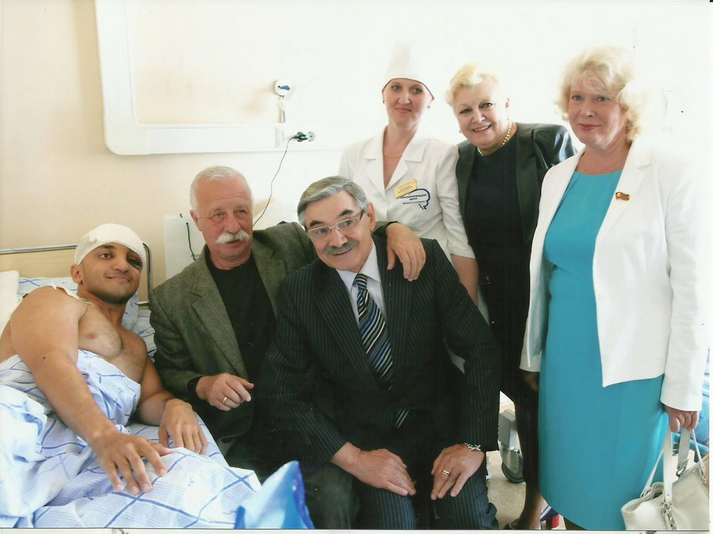 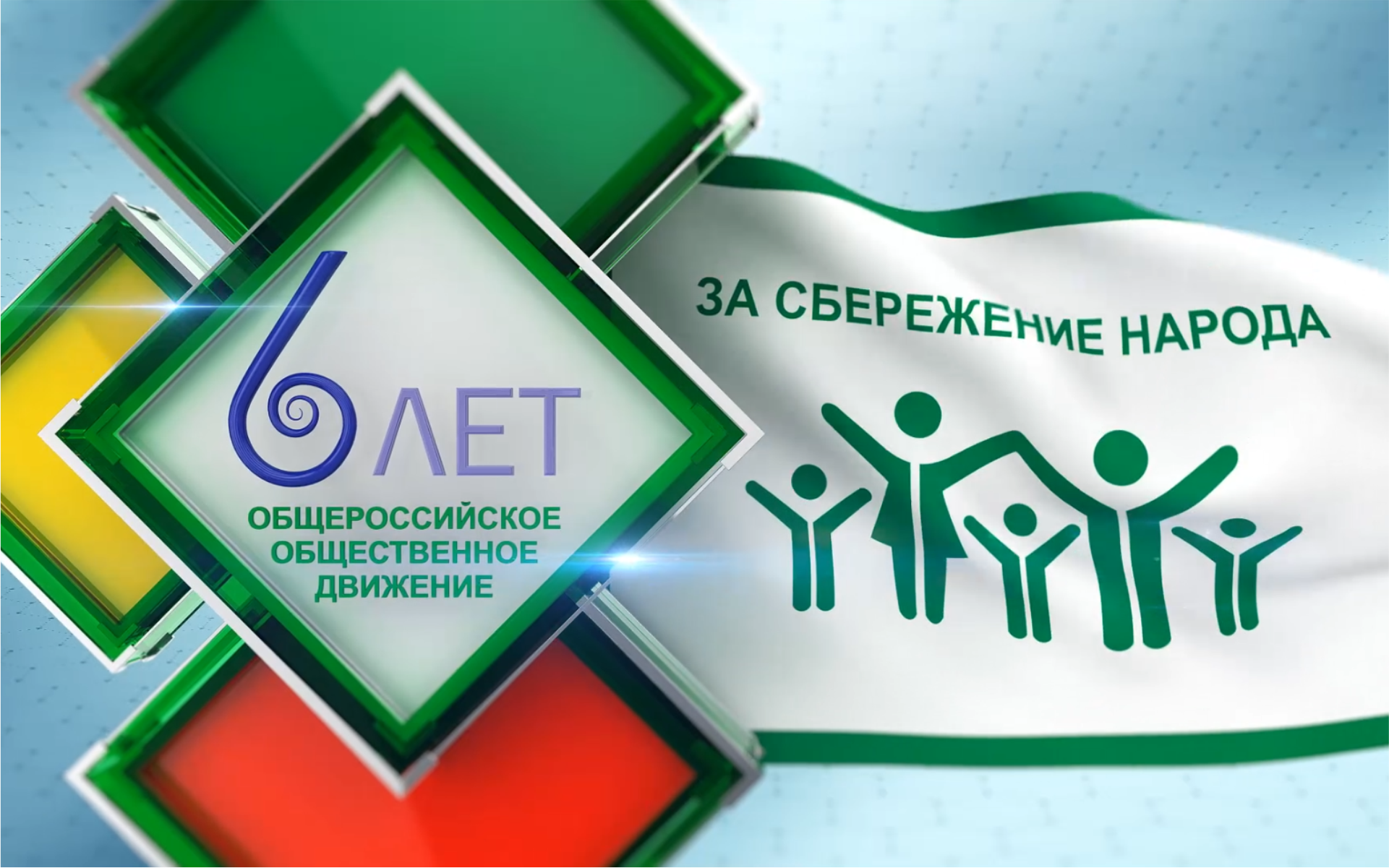 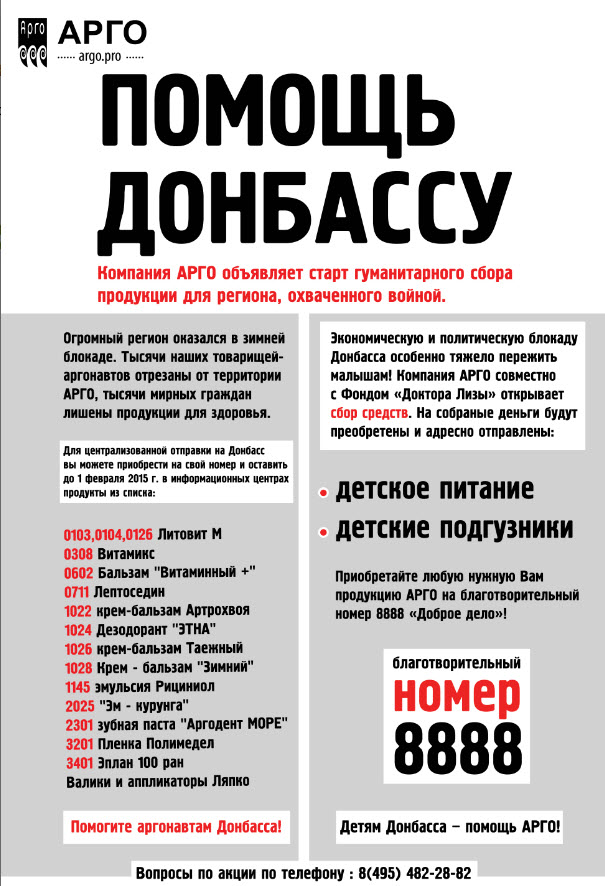 Перечень товаров для ДНР
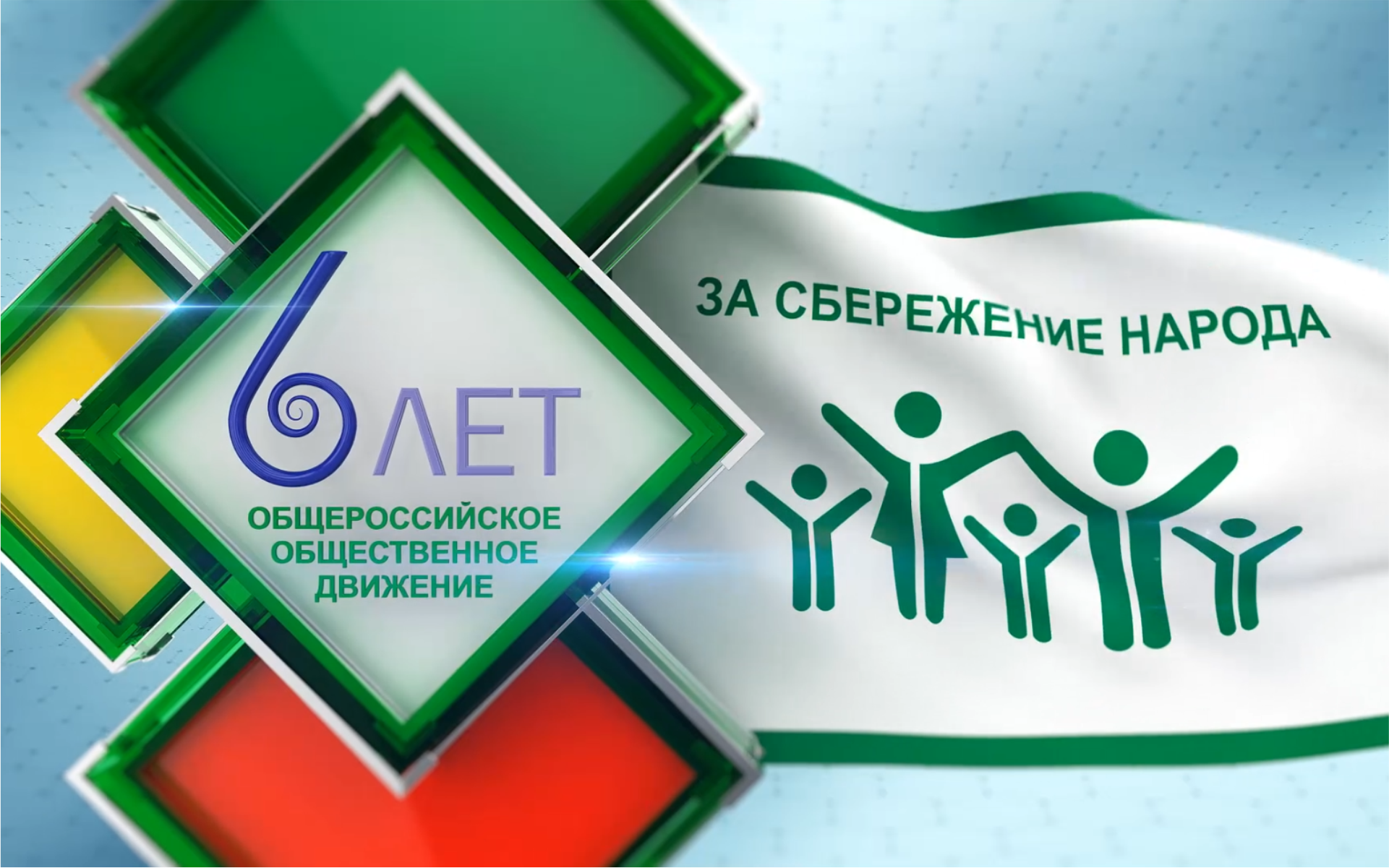 Межрегиональная конференция "Вместе - навсегда". При поддержке Министерства культуры Республики Крым
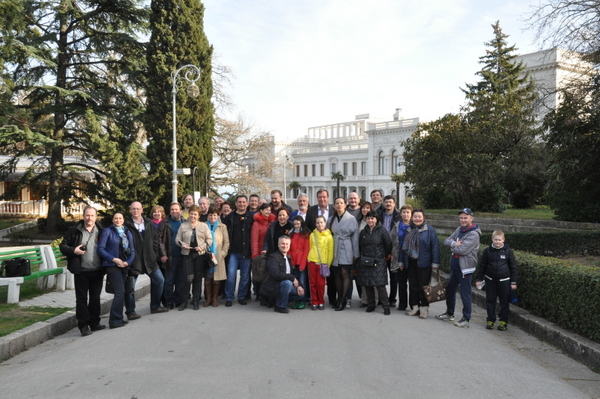 27 марта 2015г. Ялта. Ливадийский дворец
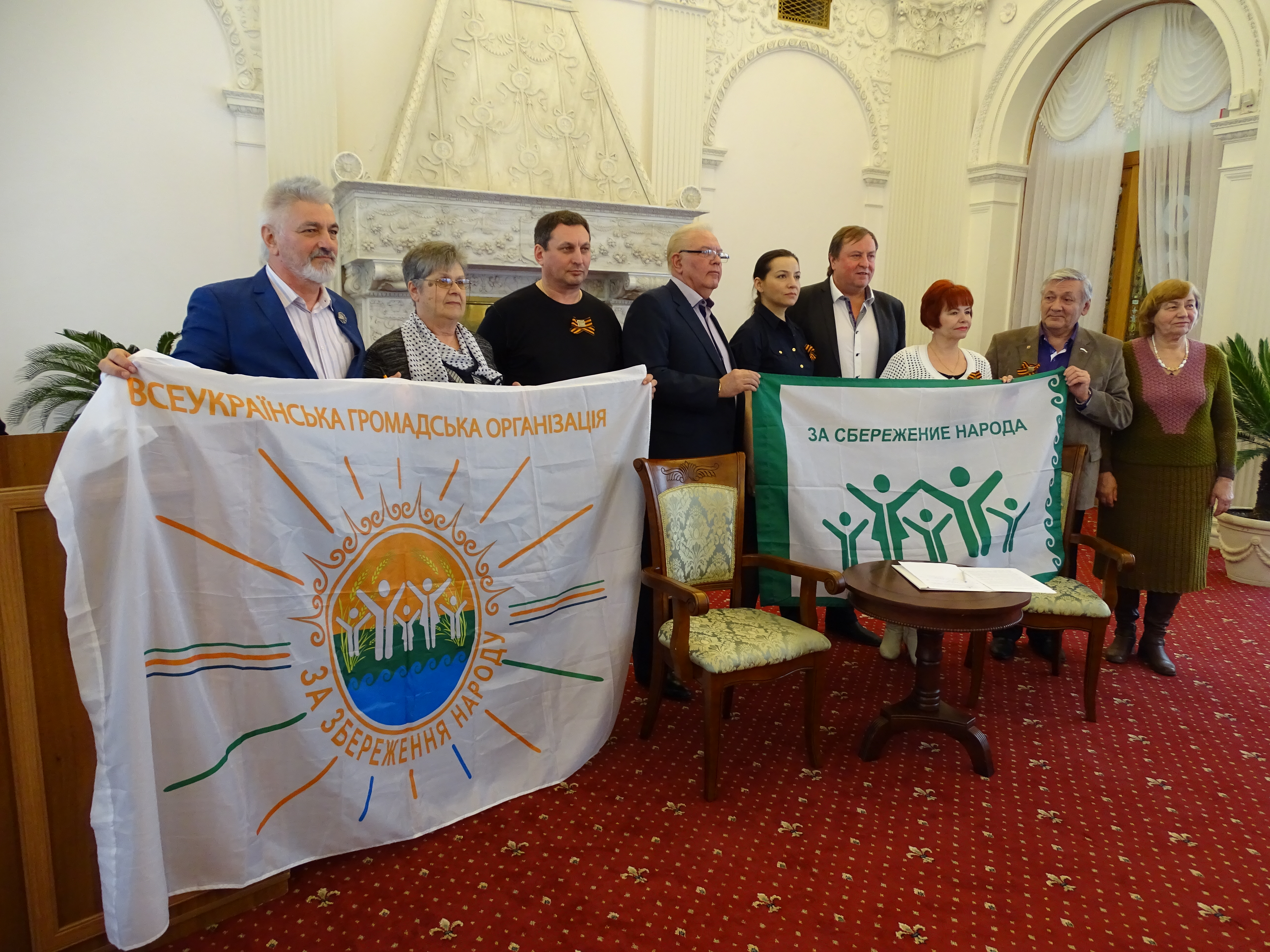 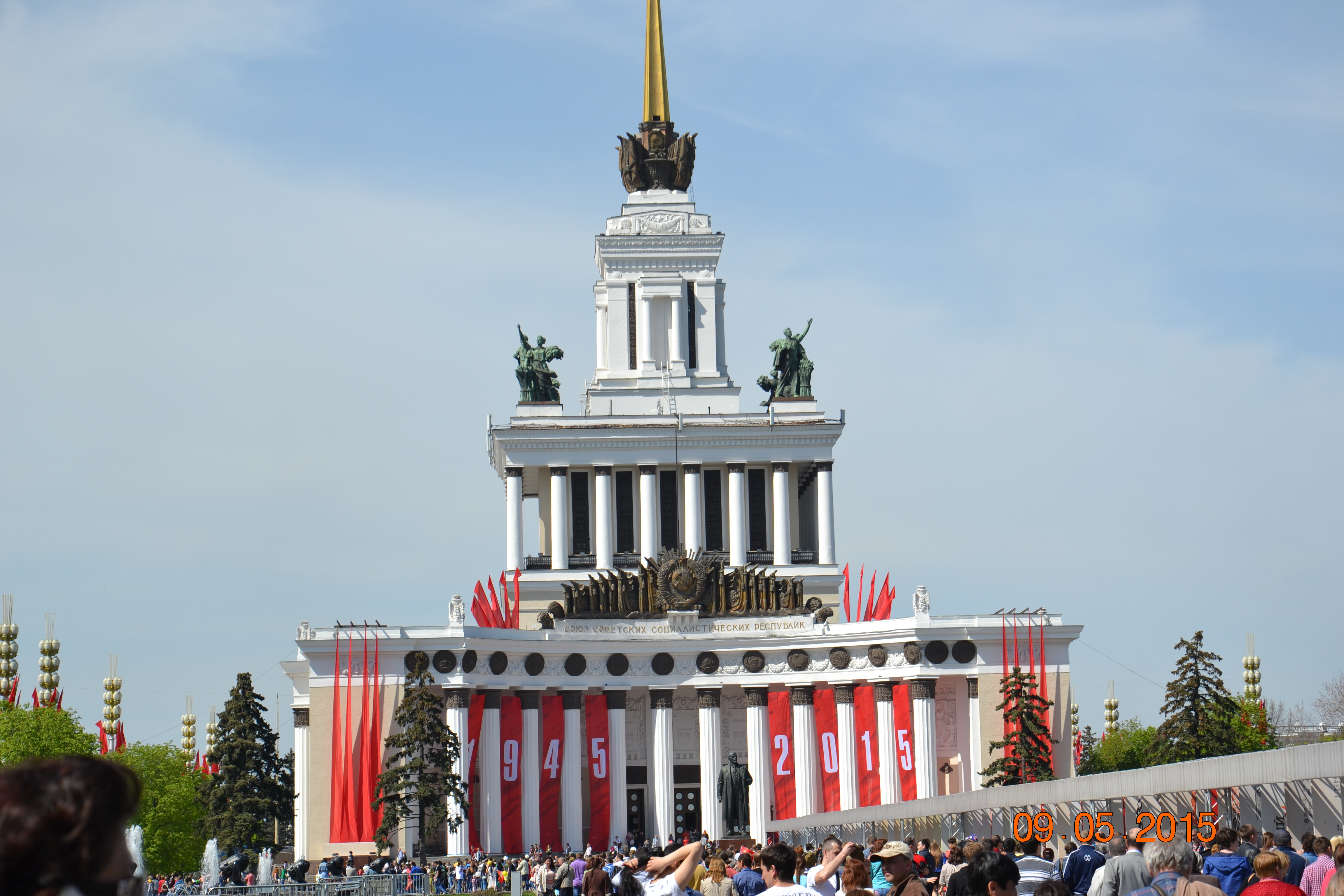 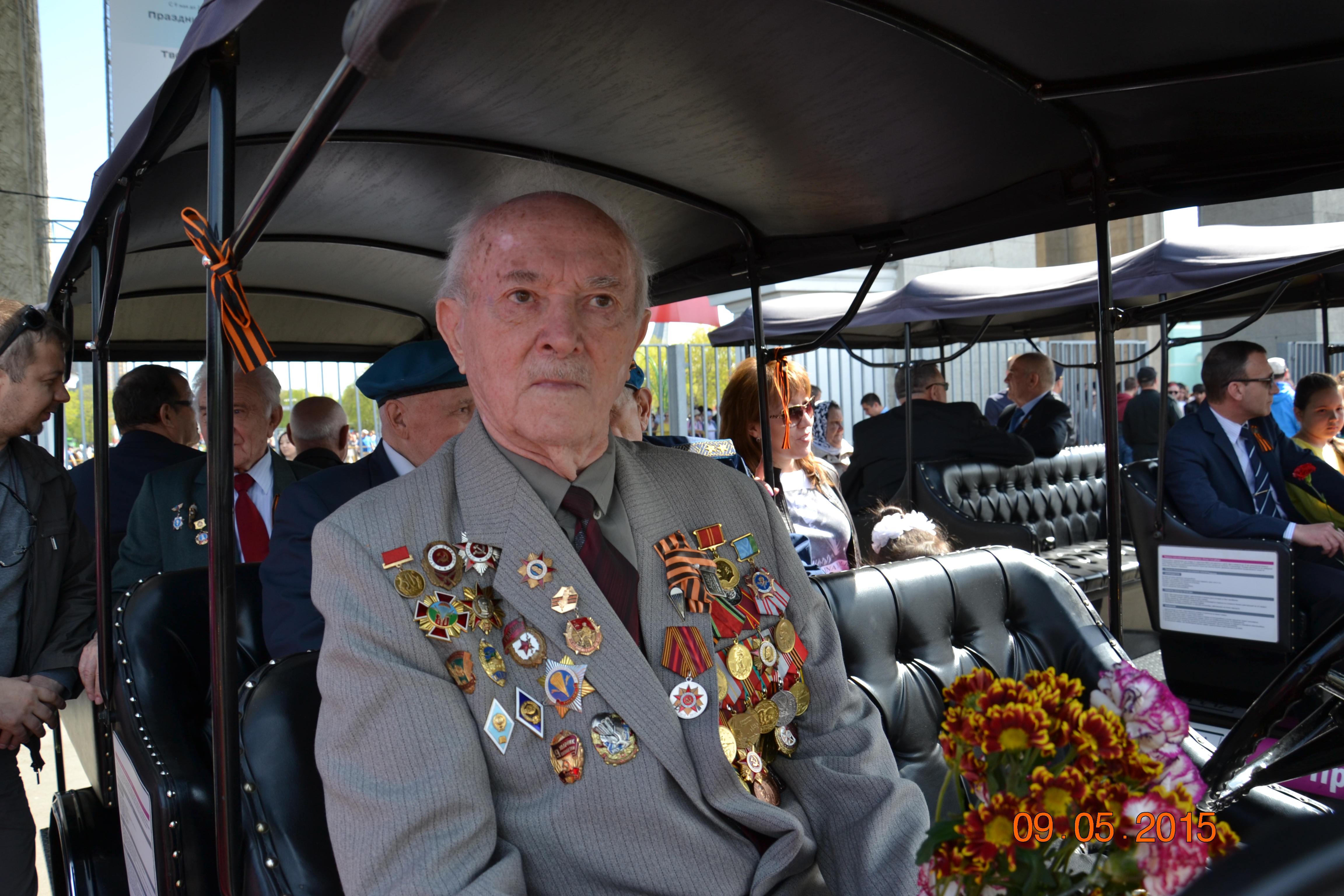 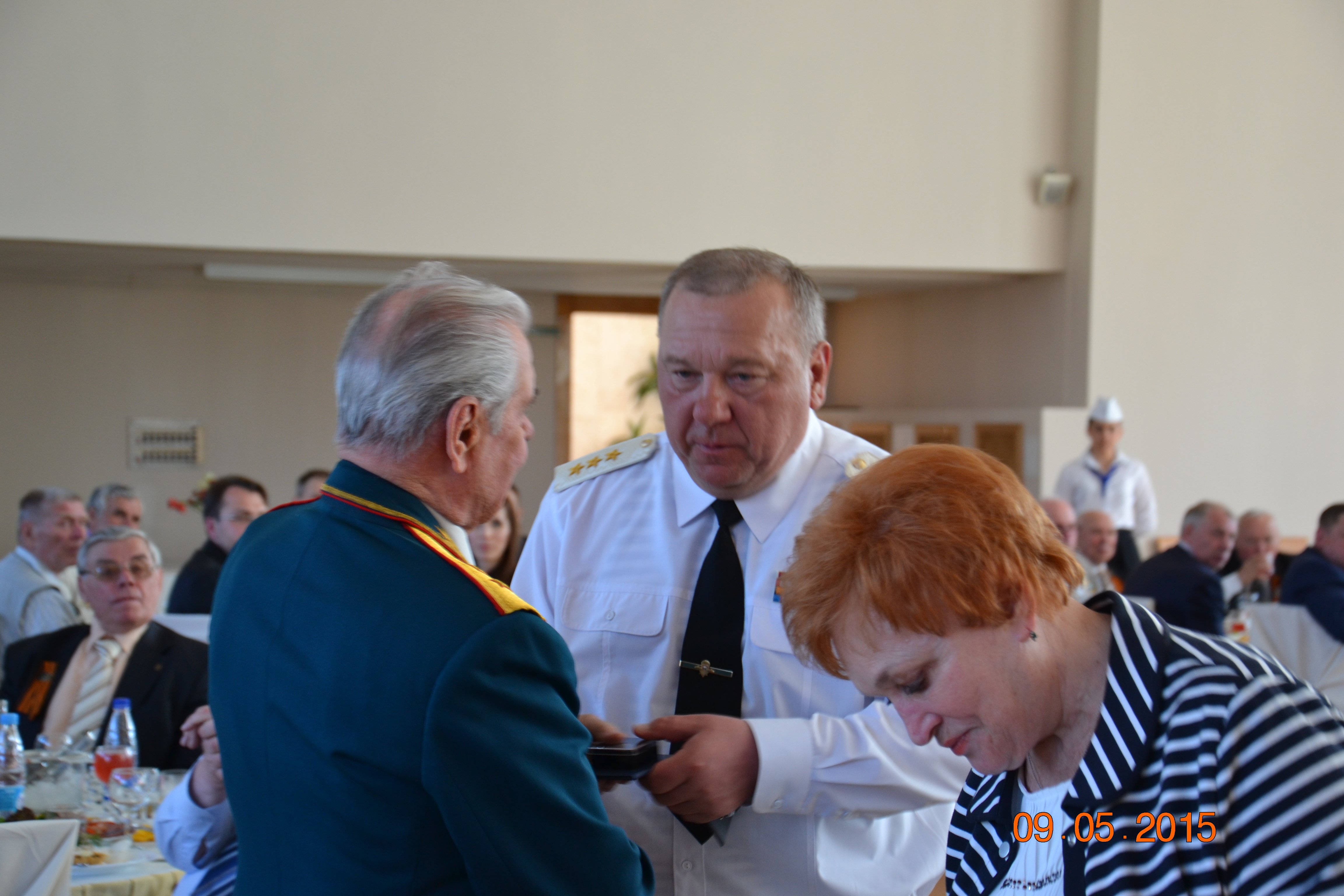 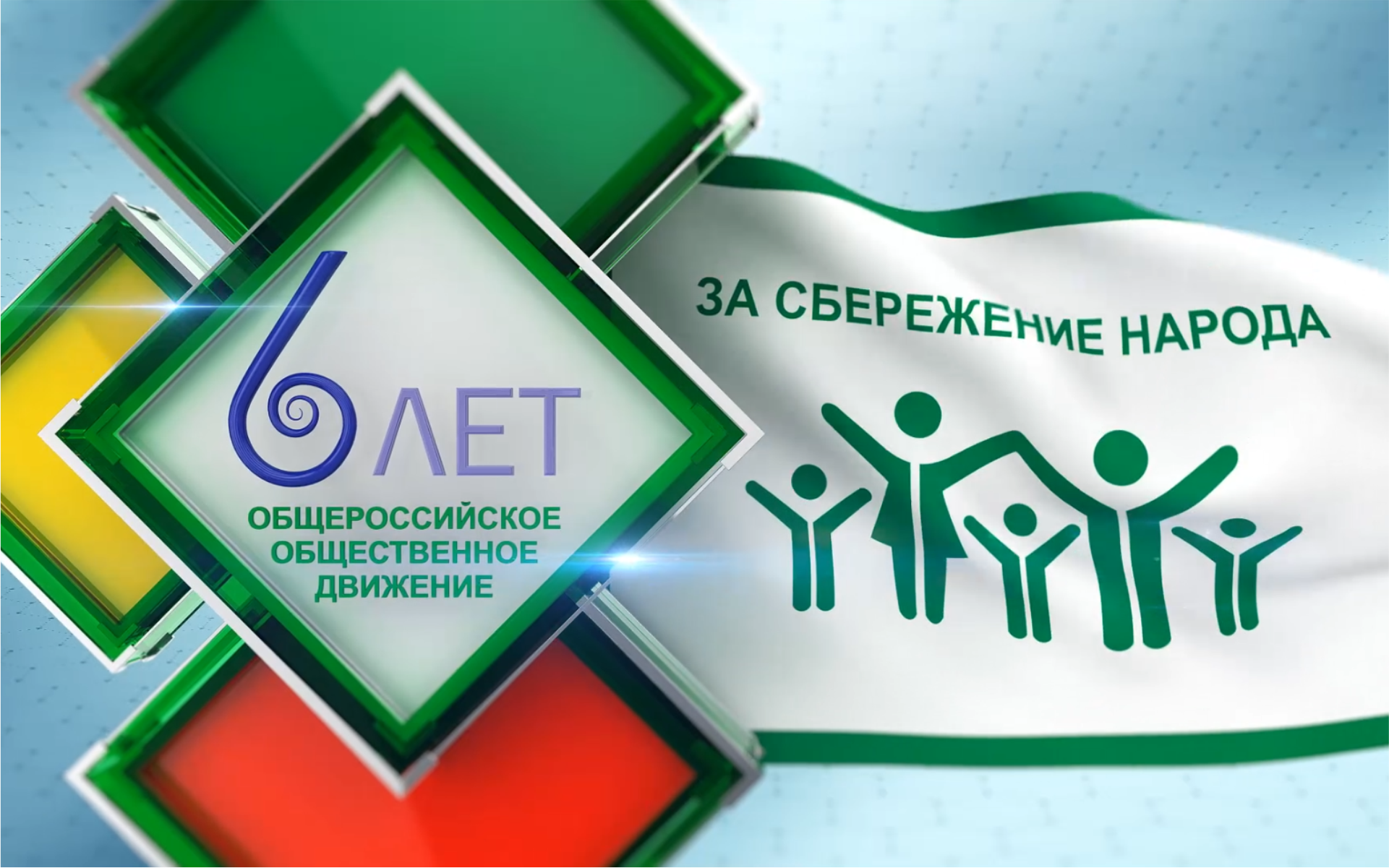 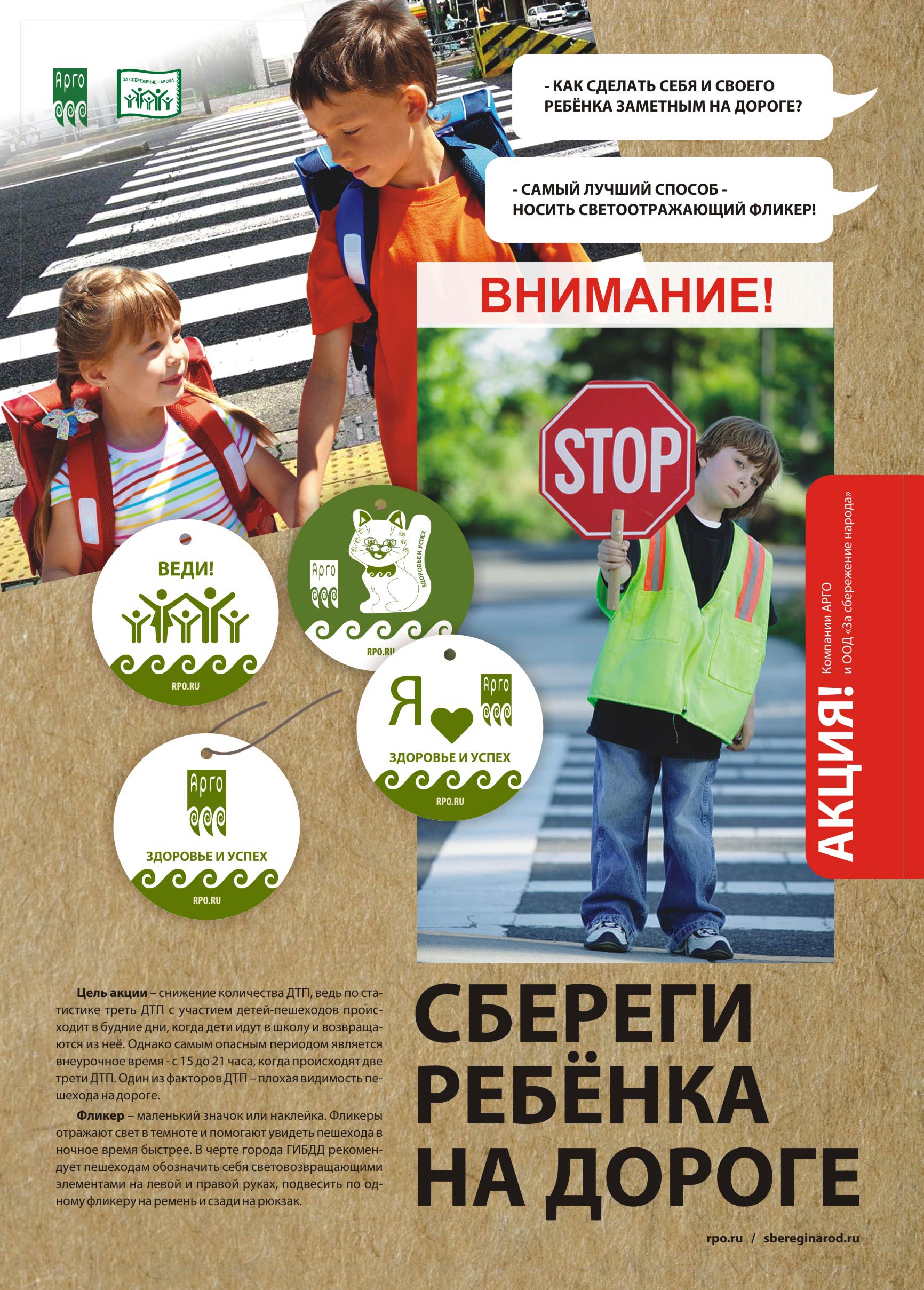 Инициатива, 
ставшая законом
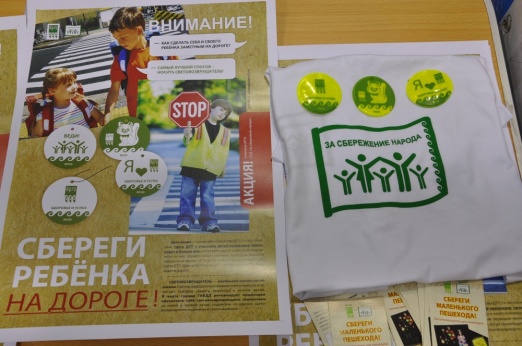 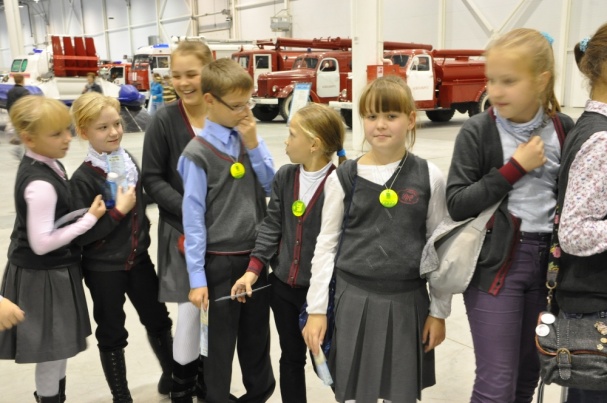 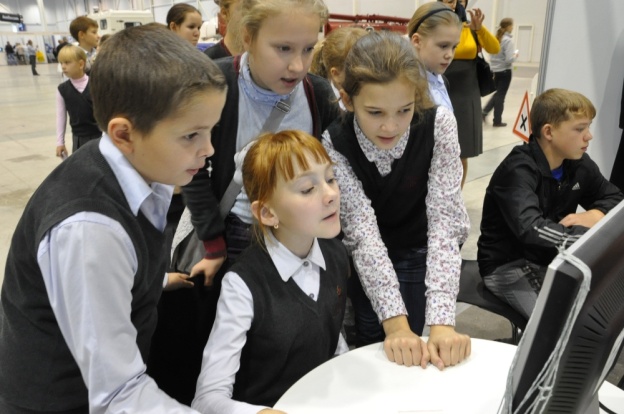 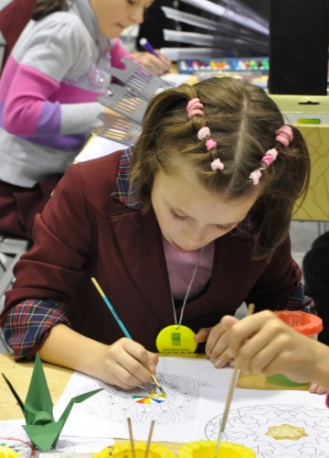 25
Партнеры движения
•	Лауреат Нобелевской премии мира, Международная организация «Врачи мира за предотвращение ядерной войны», 
•	Международная организации «Международный женский центр «Будущее женщины», 
•	Общероссийский народный фронт
•	Народное радио (еженедельная передача «За сбережение народа»).
•	Межрегиональная Общественная Организация "Ассоциация Заслуженных врачей РФ
•	Международный молодежный образовательный сбор военно-спортивных организаций «Союз 2013 - Наследники Победы»
•	Региональная общественная организация «Молодежный координационный совет «Все вместе»
Национальная программа продвижения лучших российских товаров и услуг для детей "Лучшее -детям"
•	ФБУ «РОСТЕСТ-Москва»
•	 НП «Союз ветеранов спорта»
•	Международный благотворительный Фонд Юрия Розума
•	Национальная литературная премия "Золотое перо Руси"
•	Союз семей военнослужащих России
•	Общественная организация Клуб адмиралов
•	Российское Общественное Движение  «Доблесть Отечества»
•	Российский экологический проект
•	Детское экологическое движение "Зелёная планета"
•	Позитивно-креативное экологическое движение "Мусора больше нет" 
•	Региональная общественная организация «Федерация женщин «Статус»  и др.
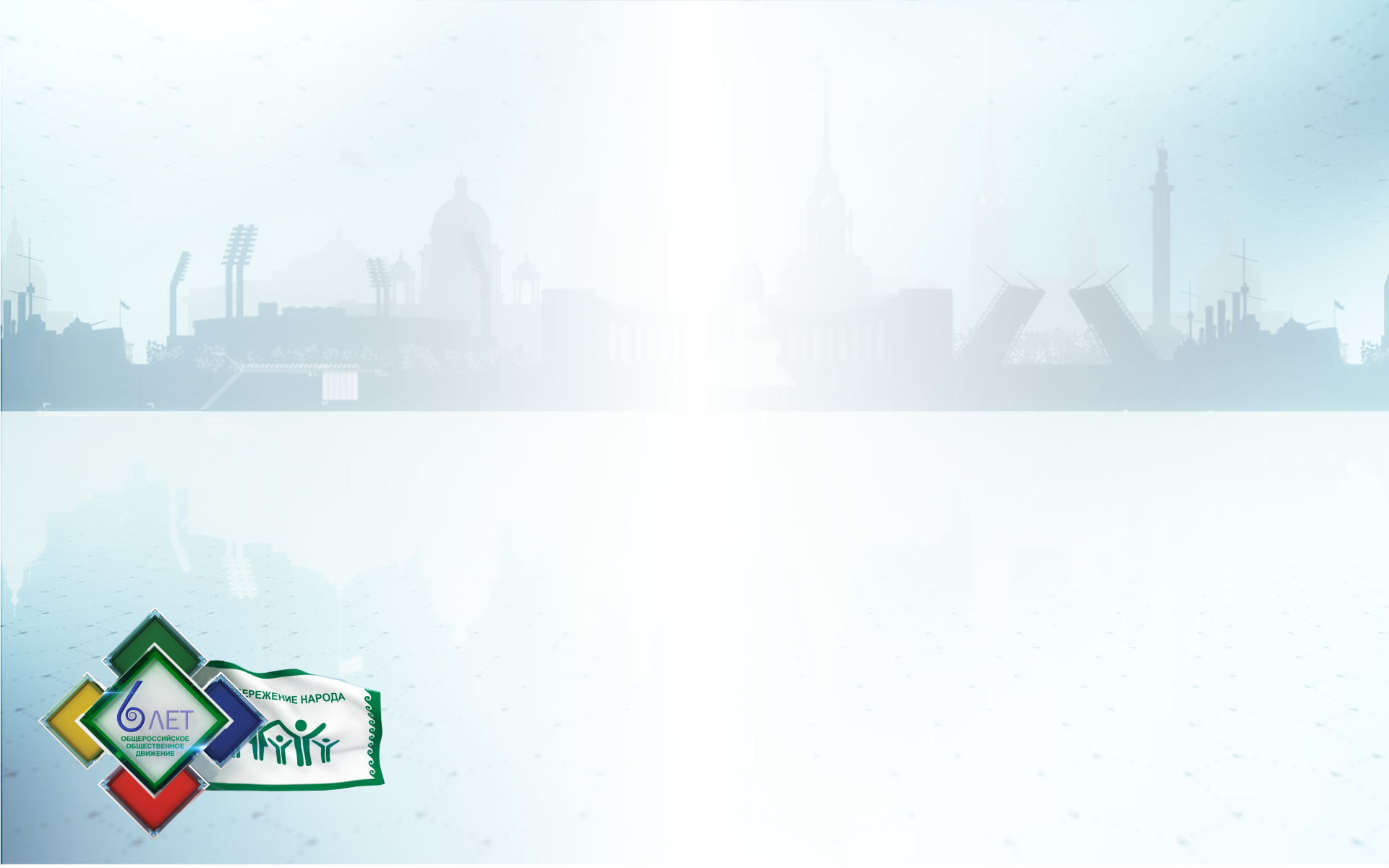 ВЕДИ!

и


Управляй будущим!